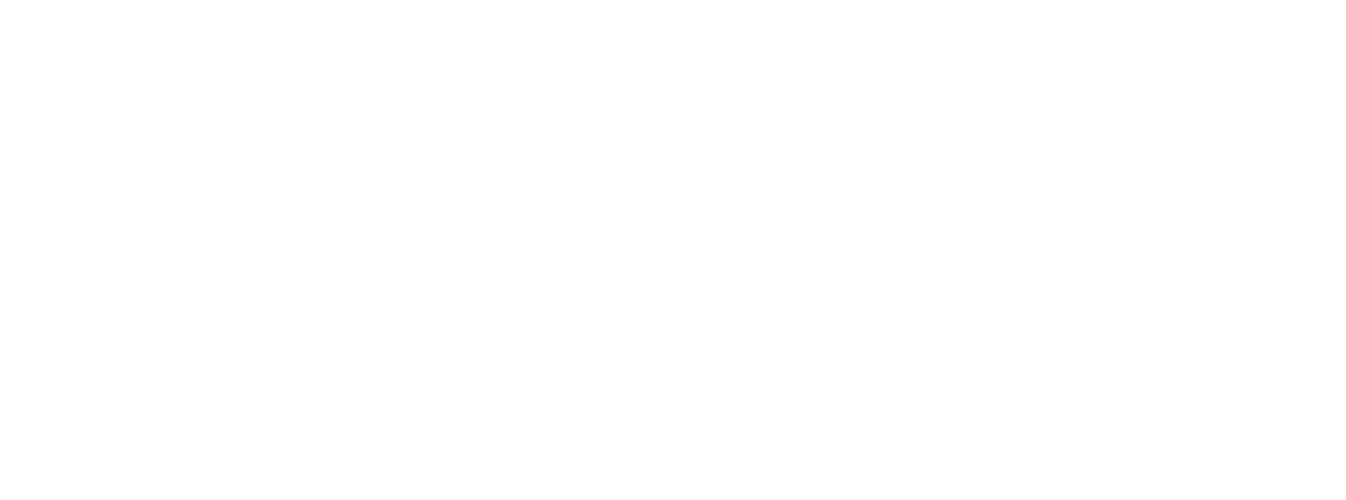 LRST & LAST, LBV05. 12. 2023

(poslední zasedání LRST 05. 09. 2023)
Smolon,  05. 12 .2023
www.osr.cz
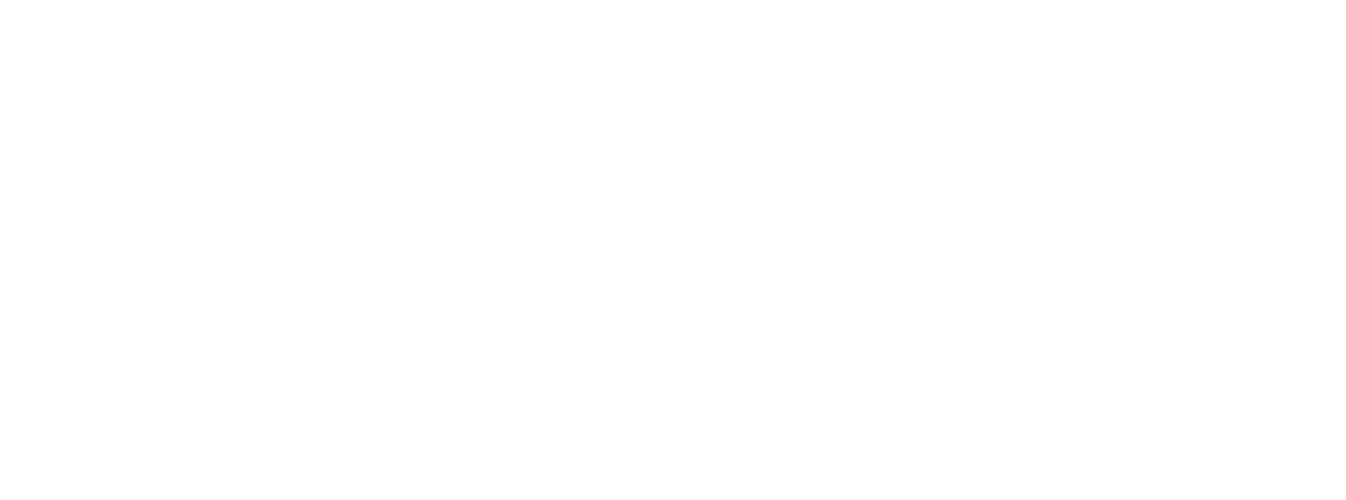 Provozní události
05. 09. 2023 - 05. 12. 2023
www.osr.cz
Provozní události
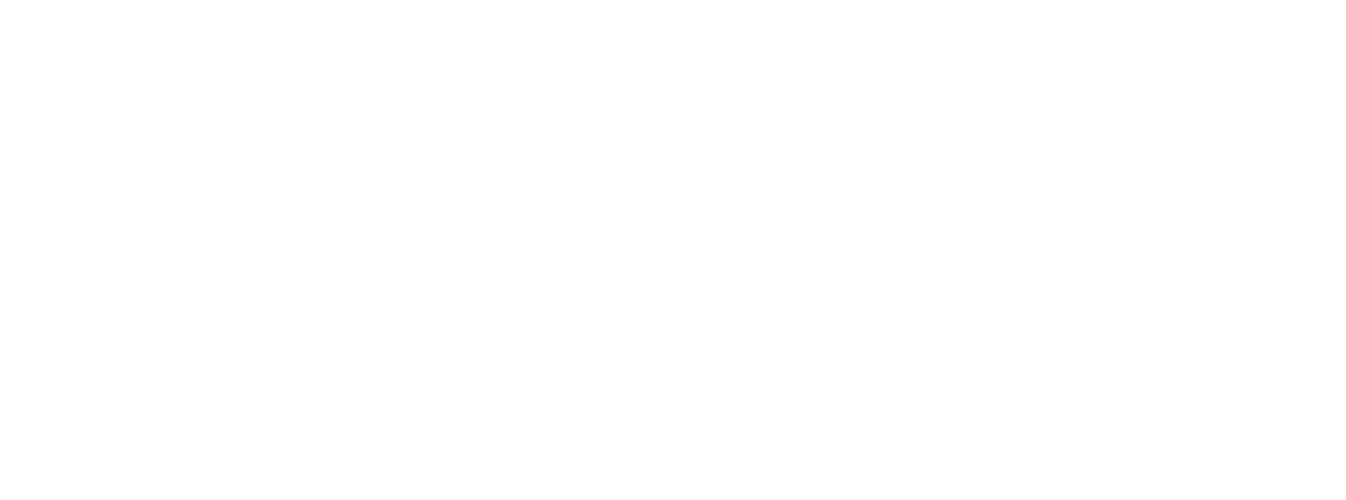 16. 09. 2023 Ropné úniky DNY NATO
únik paliva z F-16 (nejspíš přeplněná nádrž)
únik paliva z F-35 APN S
zásah HZS

Vznik FOD při Dnech Nato
Úkapové vany a havarijní soupravy
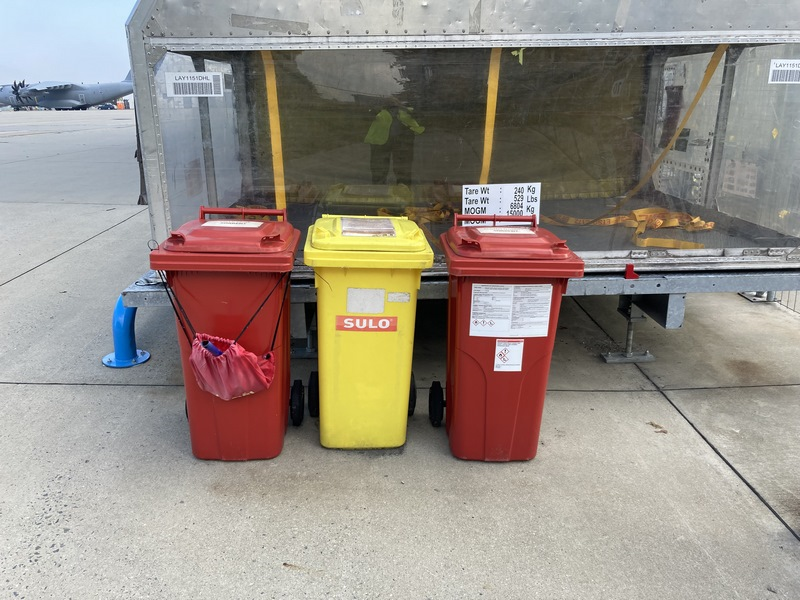 Vyřešeno HZS
Provozní události
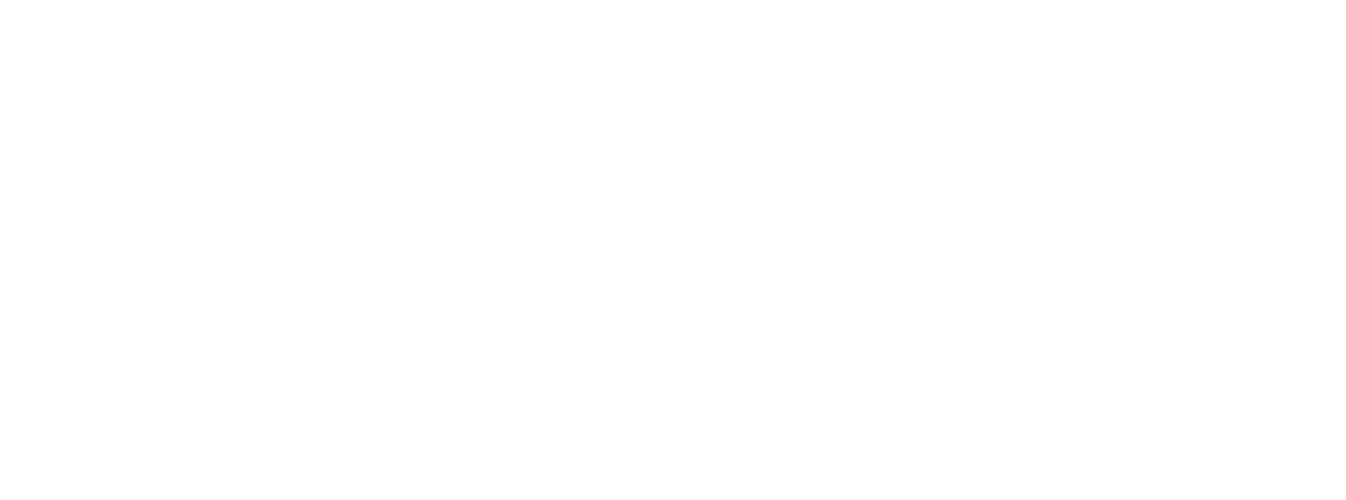 20. 09. 2023 Lékařská asistence
zdravotní problémy na palubě – bez vyhlášení nouze
TVS34Q ohlásil, že na palubě mají pasažéra s dýchacími problémy
požadovaná asistence ambulance na stojánce
přivolána ZZS
Vyřešeno ŘLP s.p. a HZS
Provozní události
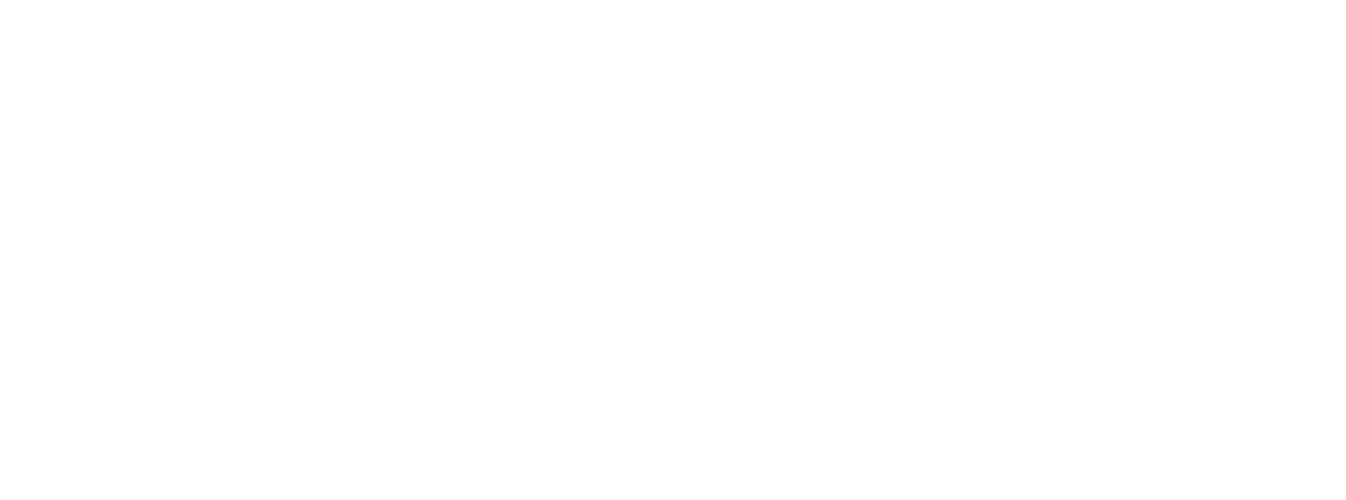 Letištní defibrilátor
automatizovaný externí defibrilátor (AED)
umístění v odletové hale za bezpečnsotní kontrolou
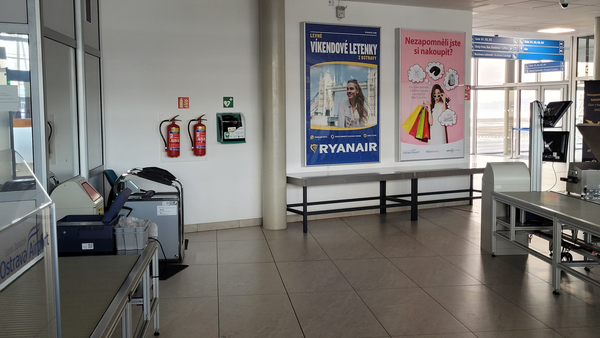 Provozní události
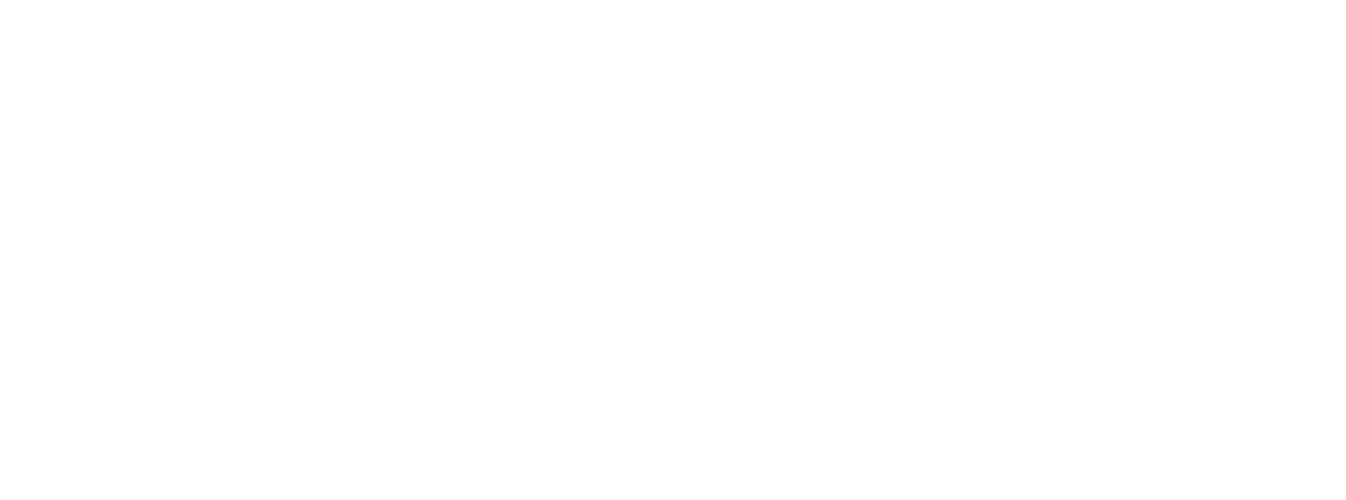 20. 09. 2023 Urgentní oprava výtluku
po dobu opravy (cca 1 hodina), zastaveny všechny odlety a přílety
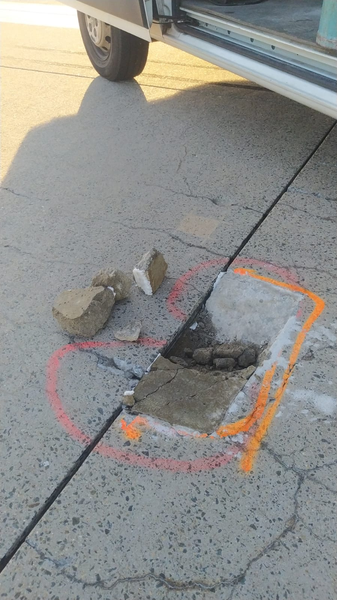 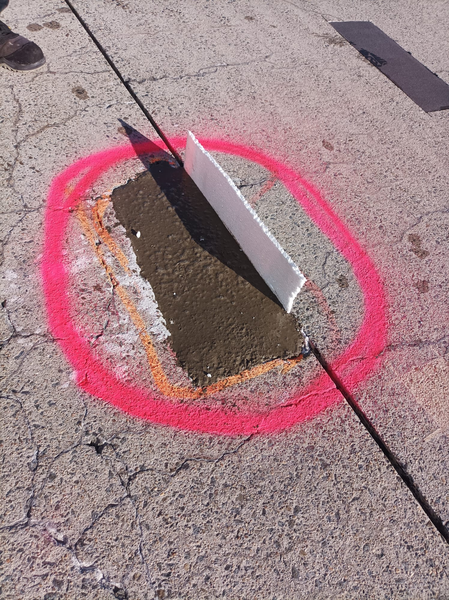 Opraveno ÚSM
Provozní události
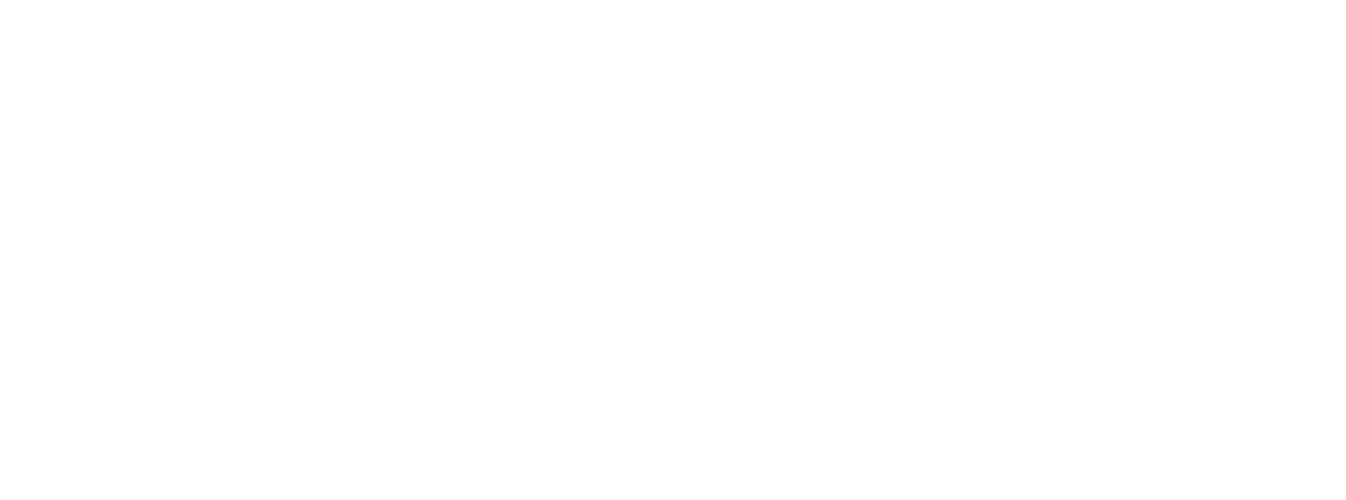 30. 09. 2023 Poškození NLG světla při přetahu
místo: hangár JAT
při přetahu letadla Boeing B737-8JP, došlo k poškození NLG světla
k poškození došlo při připojování tahače TLD TPX 200S
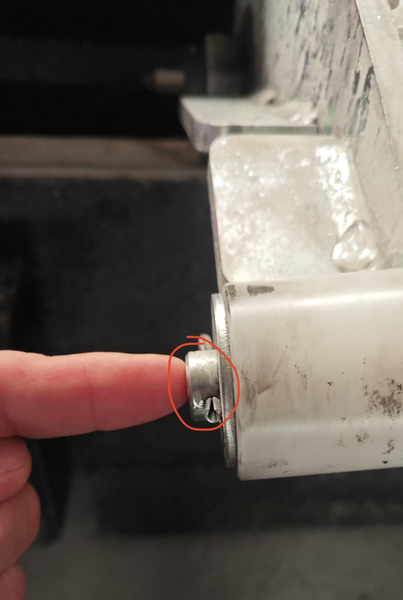 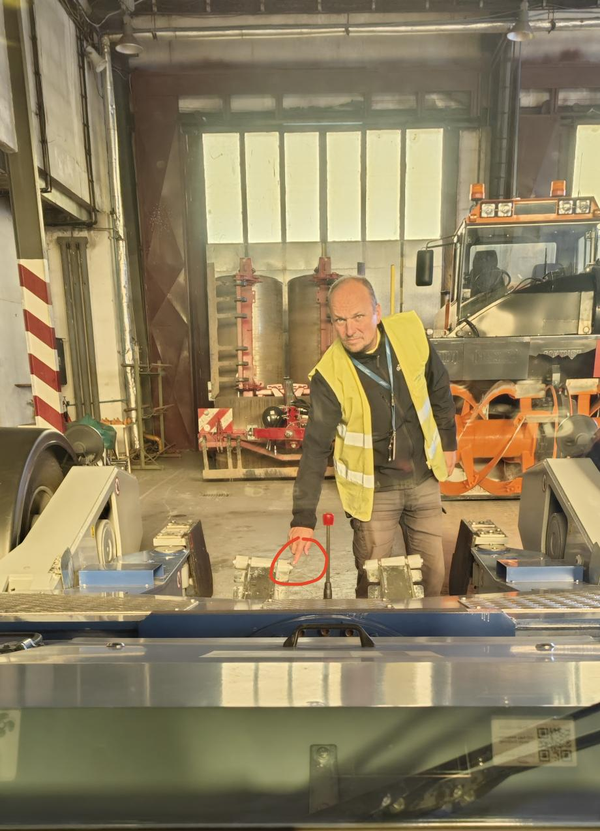 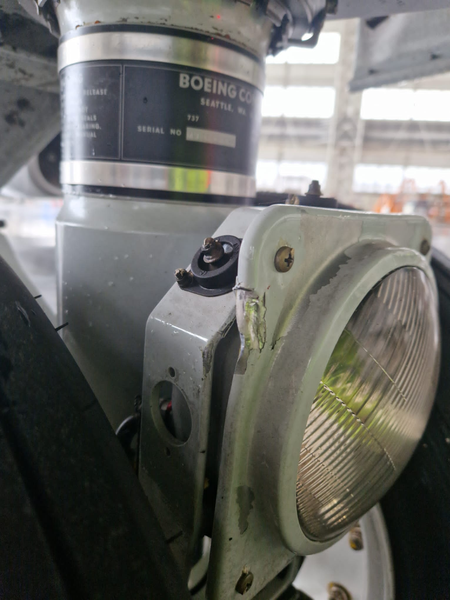 Řešeno s JAT
Provozní události
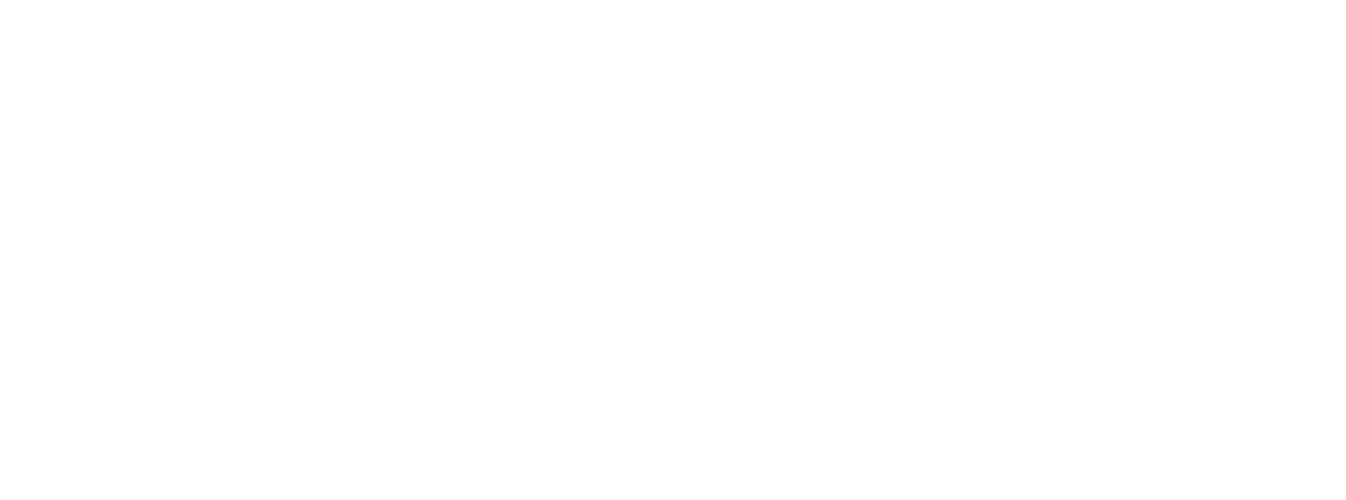 05. 10. 2023 Převoz osob na VZV
osoba byla přepravována po APN na plošině za pomocí vysokozdvižného vozíku
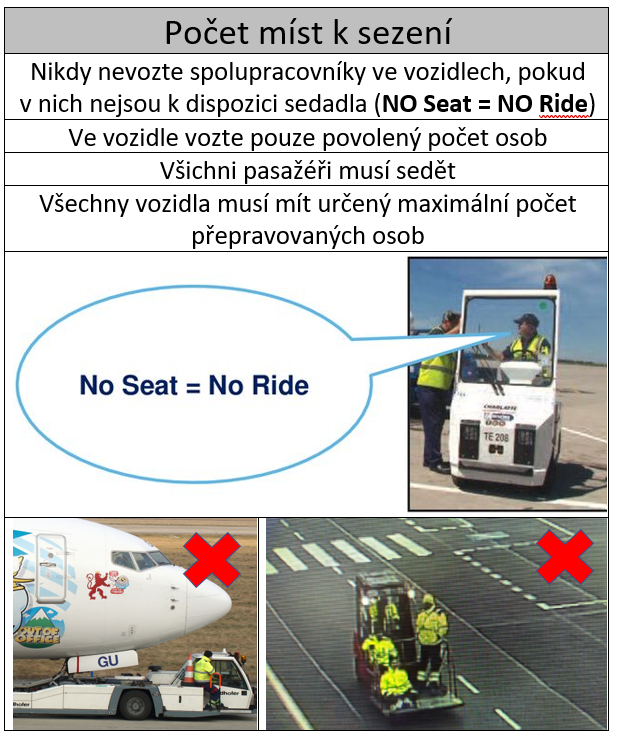 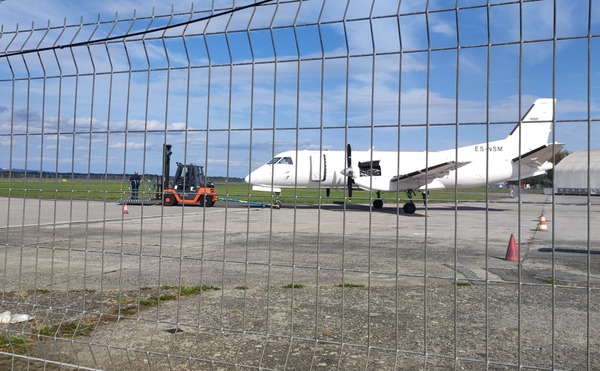 Porušení požadavků Safety a BOZP
Provozní události
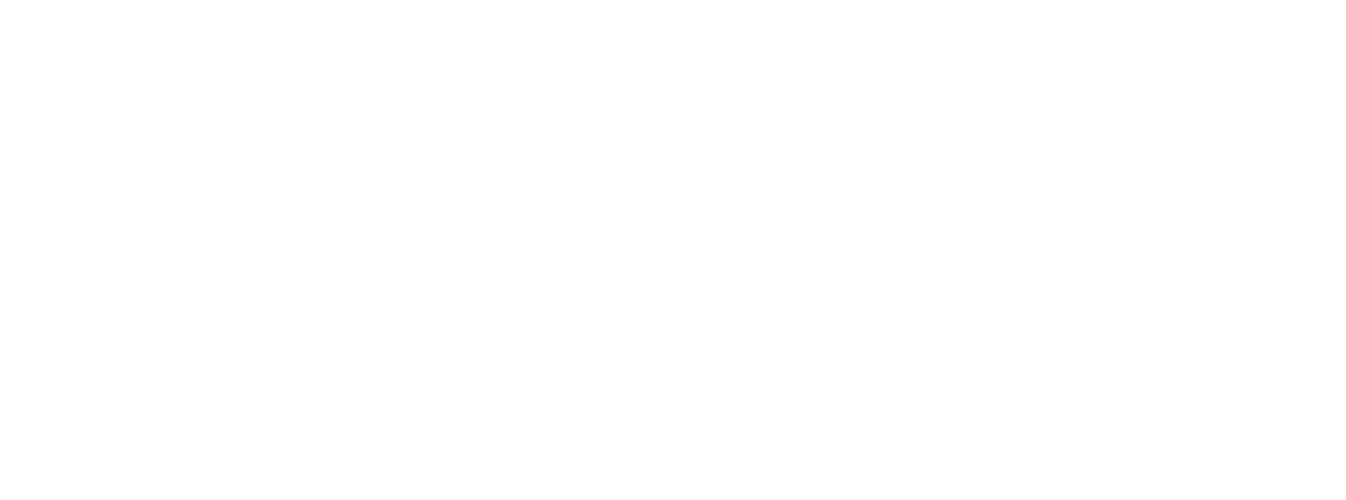 05. 10. 2023 JetBlast
v čase od 13:15 do 14:00 byla prováděna motorová zkouška na letadle Saab 340 v prostoru TWY F, na úrovní cargo terminálu 2
v čase 13:37:11 došlo, vlivem proudění vzduchu od motorů, k posunu stop příček a převrácení plotu
se situací seznámení všichni VPL, připomenuty pravidla pro umísťování letadel k motorovým zkouškám
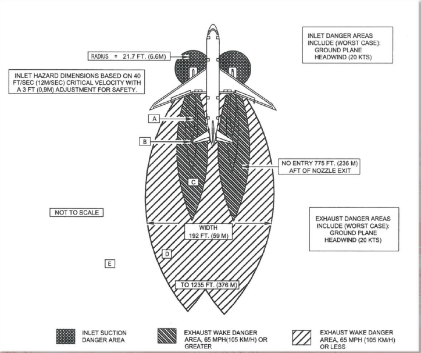 Opraveno ÚSM, situace řešena s VPL
Provozní události
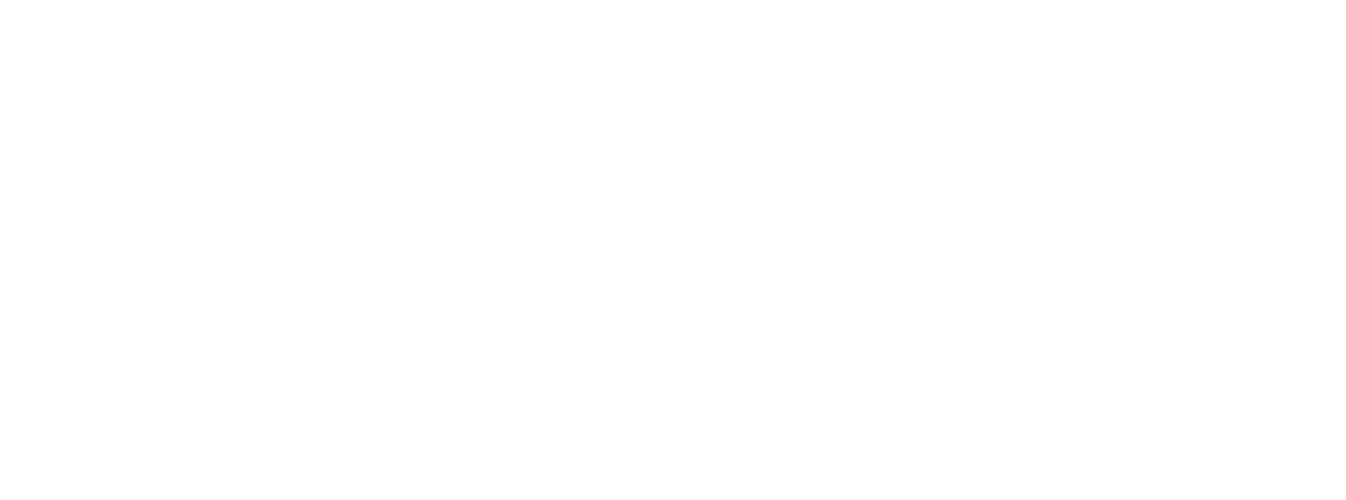 05. 10. 2023 Únik ropné látky 
místo: APN N1 (pře hangárem JAT)
únik hydraulického oleje z letounu při provádění údržby
skvrna na betonové části (2 x3 m)
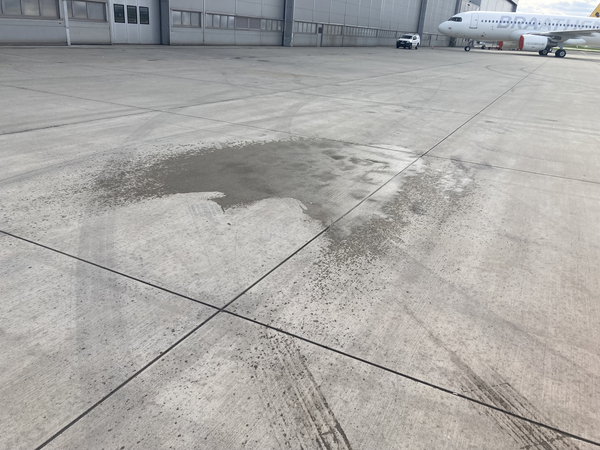 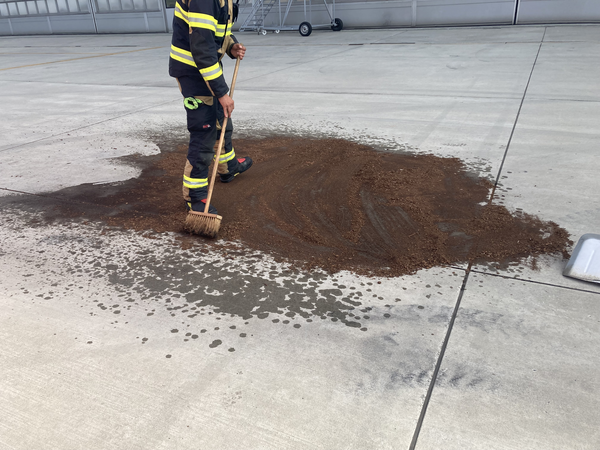 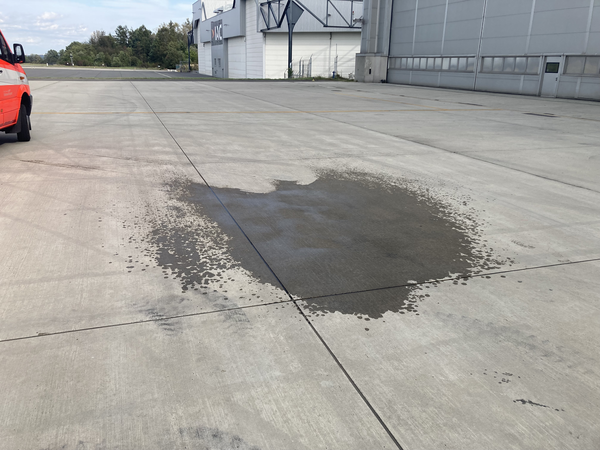 Proveden zásah HZS
Provozní události
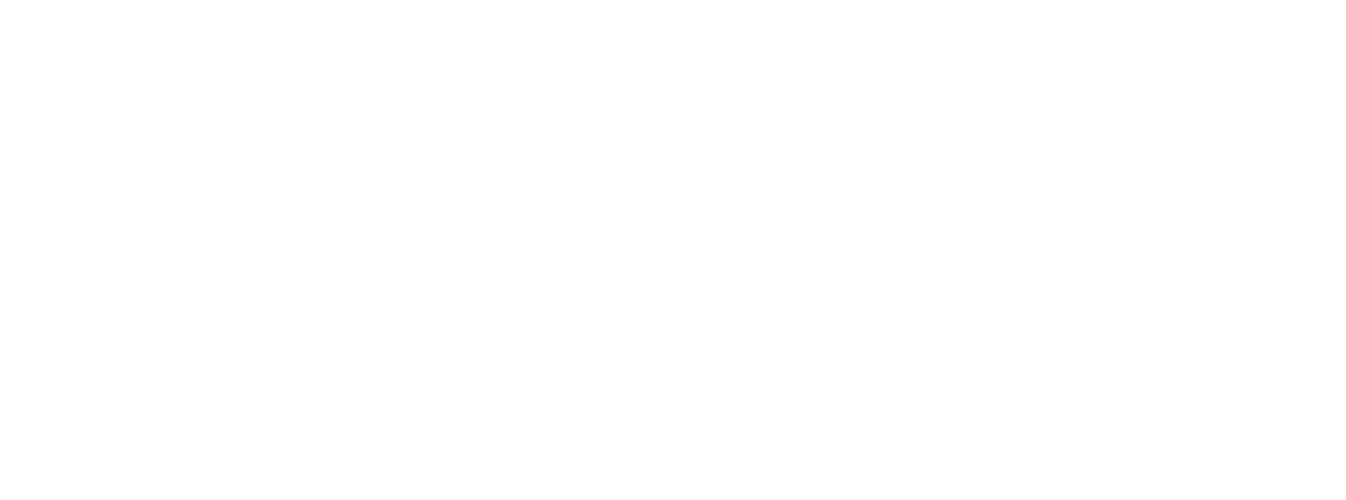 31. 10. 2023 	Úraz odbavení letadel
při poryvu větru došlo k uvolnění dveří dodávky (ext. vozidlo) a následnému úderu do zad zaměstnance letiště
V řešení (ext. BOZP)
Provozní události
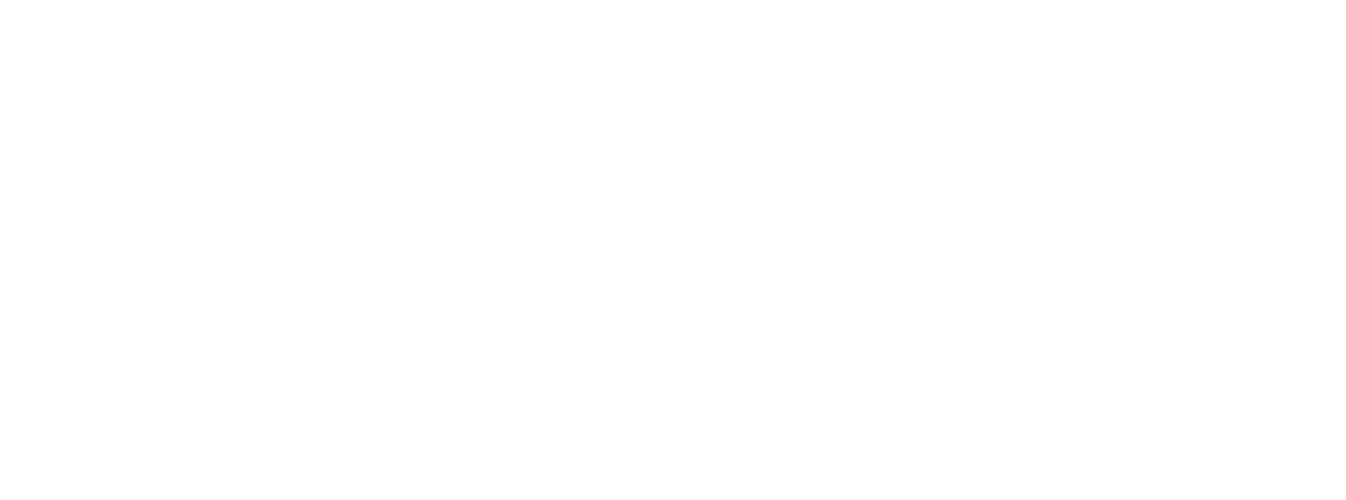 31. 10. 2023 	Požár motoru
letoun ATR 42-300F ve stoupání v čase 21:11 (UTC), cca 15 min po startu, ve výšce cca 4000 m, ohlásil MAYDAY z důvodu požáru pravého motoru
TWR v čase 21:12 (UTC) vyhlásilo ŘLP s.p. pro HZS letiště plnou pohotovost
v čase 21:24 (UTC) letoun úspěšně přistál zpět na LKMT na RWY22
po přistání letadla vstoupily jednotky HZS na provozní plochy za letadlo a následovaly ho na APN jih. Po přistání letoun pojížděl na APN jih
v čase 22:02 (UTC) byla provedena kontrola provozní plochy – schopná dalšího provozu.
Vyřešeno ŘLP s.p. a HZS
Provozní události
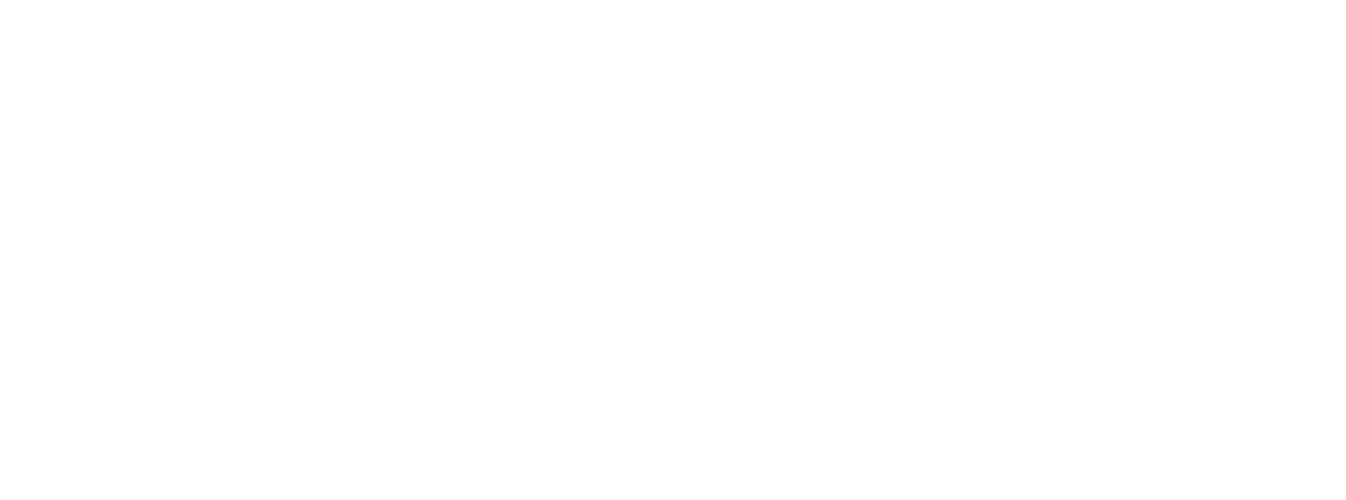 31. 10. 2023 	Požár motoru
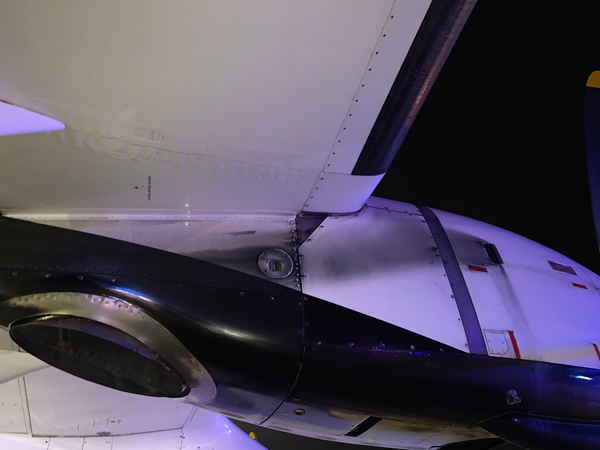 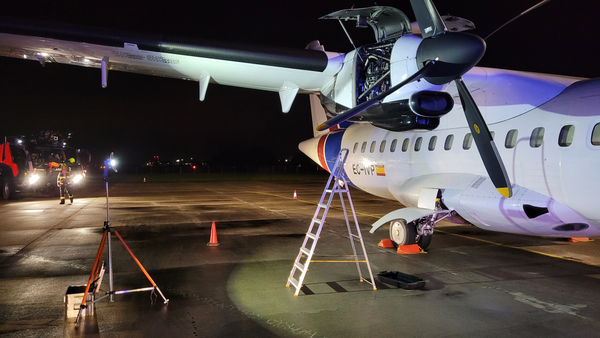 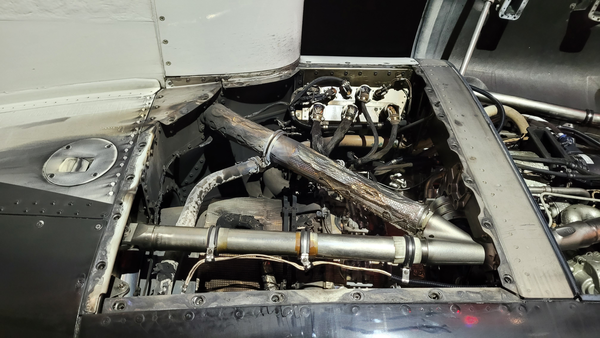 Vyřešeno ŘLP s.p. a HZS
Provozní události
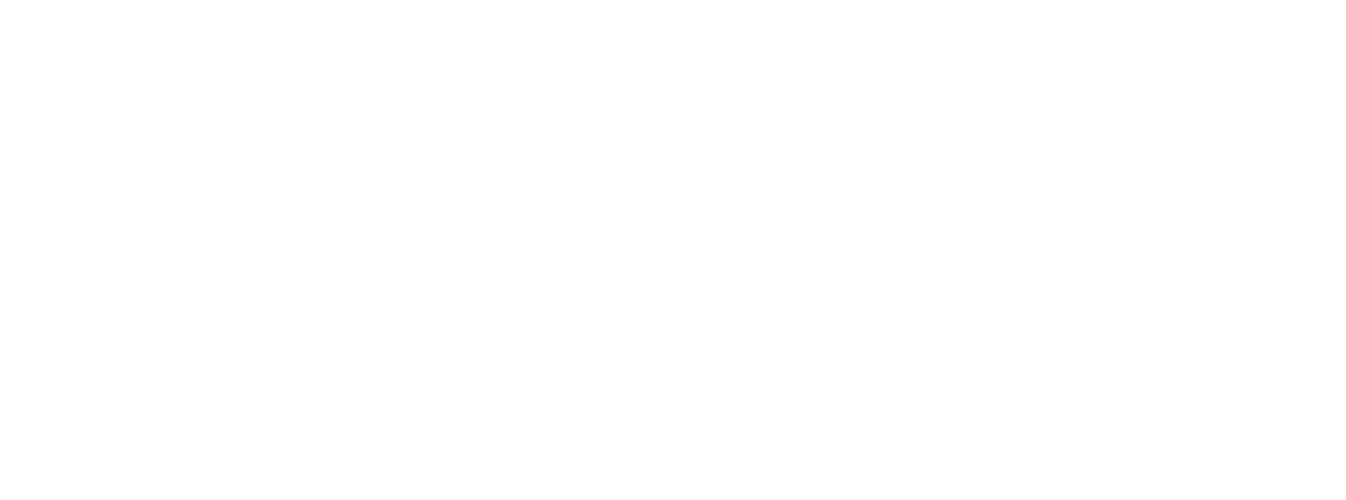 06. 11. 2023 	Závada na letadle
při odletu z LKMT detekována závada na letadle
letadlo pojíždělo na RWY kde zjistilo závadu a vrátilo se nazpět 
na APN S byla provedena oprava a test následoval odlet v 00:25lt
po 15 minutovém letu v 00:47lt se opět letadlo vrátilo zpět, znovu z důvodu  technické závady, ale jiného charakteru
proběhla oprava a odlet 02:11lt
Vyřešeno ŘLP s.p. a VPL
Provozní události
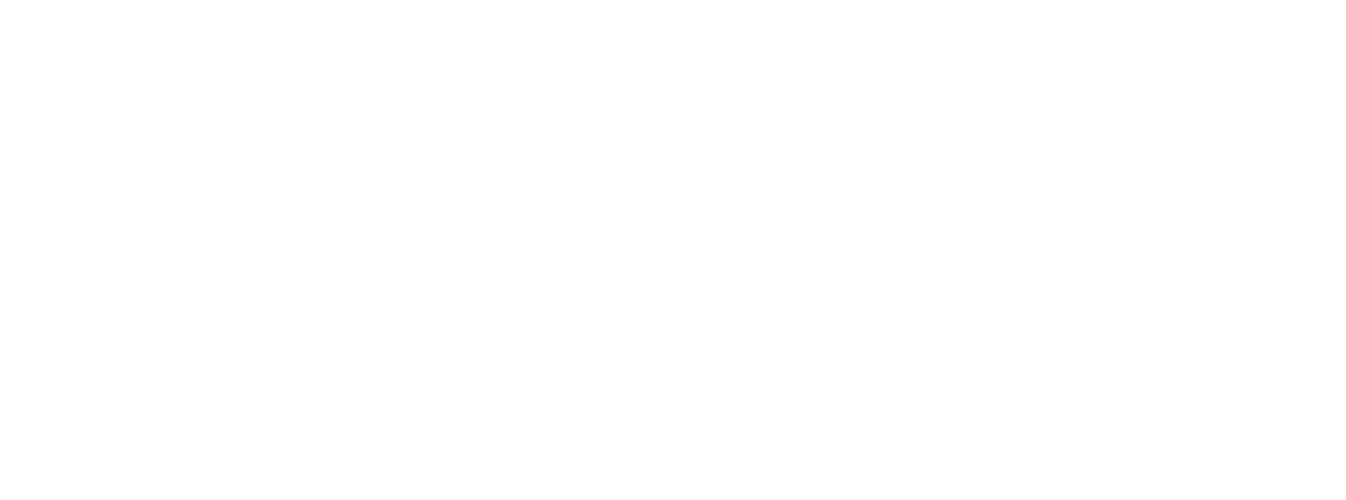 07. 11. 2023 	Nedostatečné označení letadla kužely APN S
po 00:00 hod., byl přijat podnět ze strany ÚBL, kdy při kontrolní činnosti bylo zaznamenáno nedostatečně označené letadlo na stání v prostoru APN N.
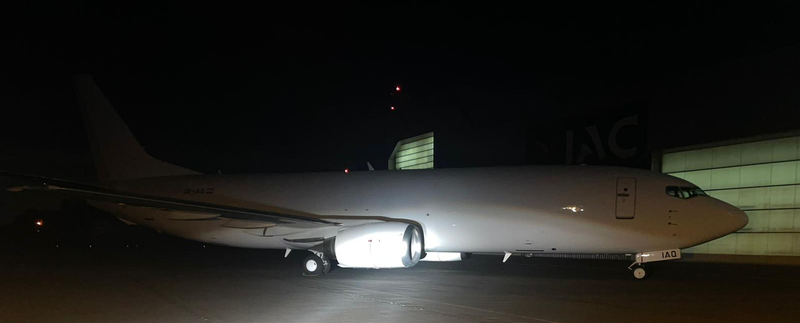 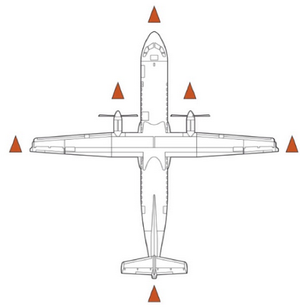 V řešení
Provozní události
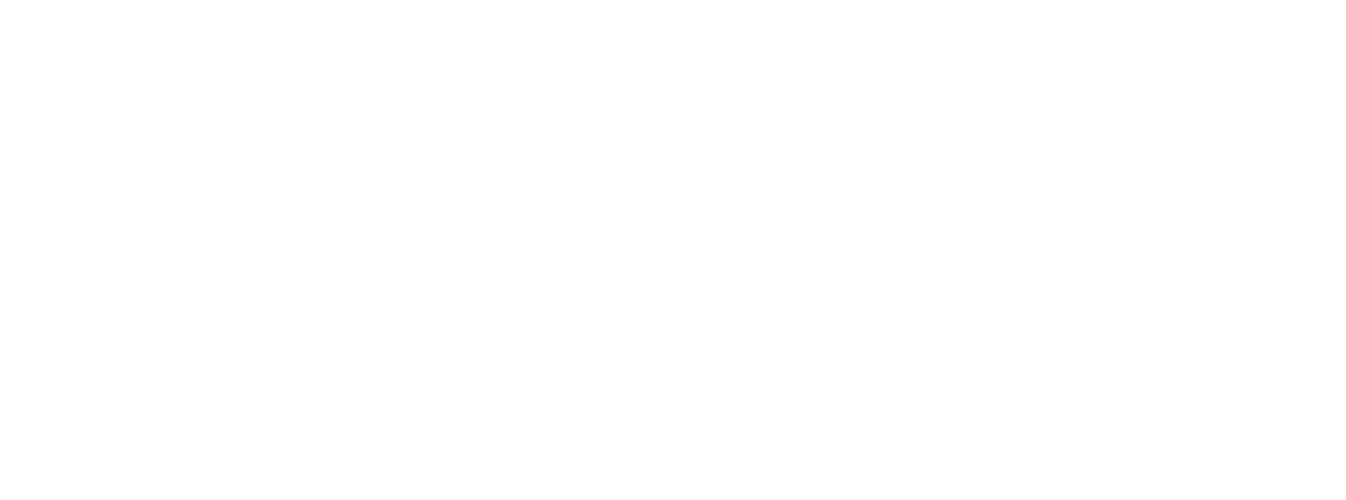 07. 11. 2023 	Nedostatečné označení letadla kužely APN S
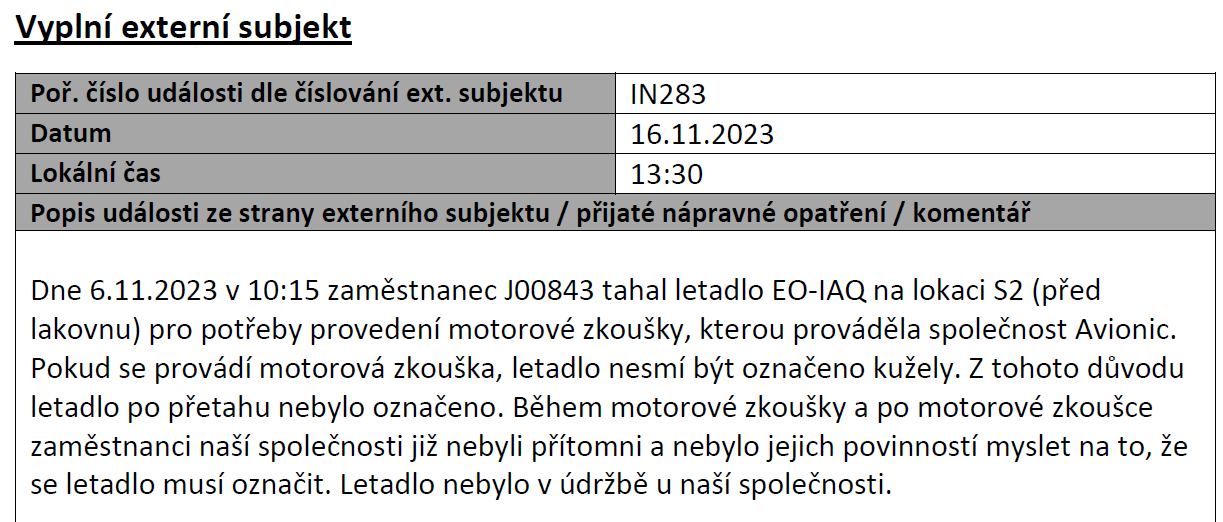 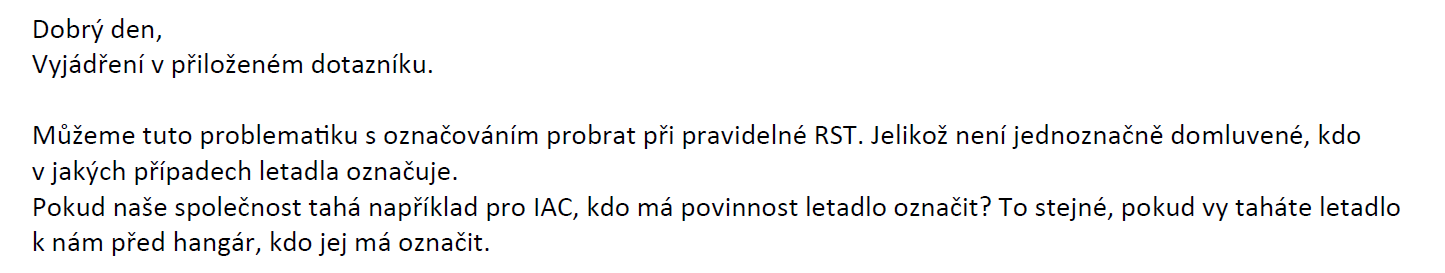 Provozní události
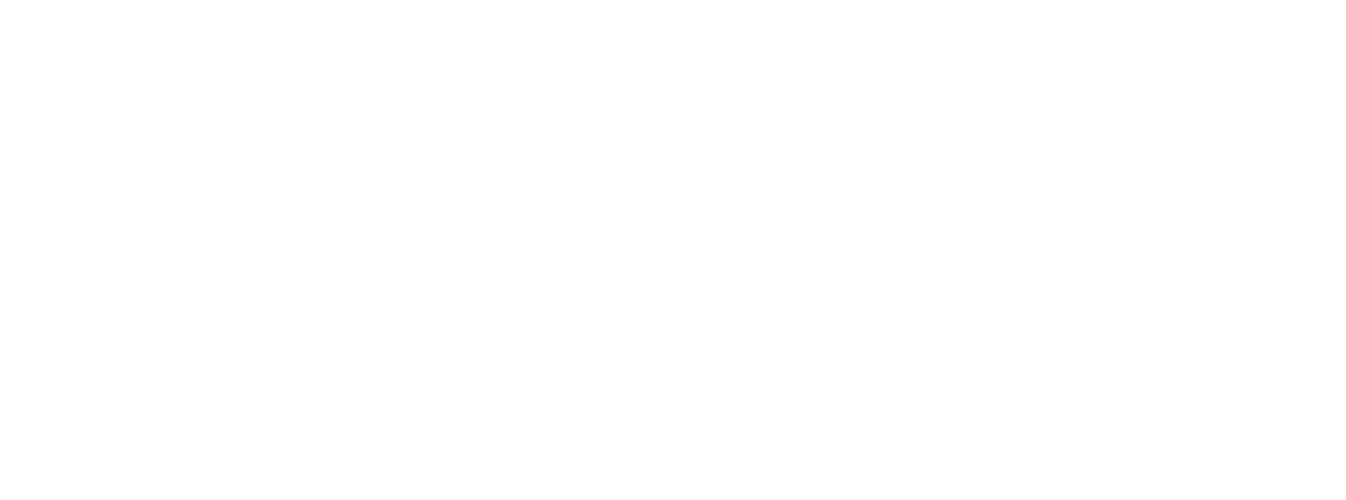 09. 11. 2023 Opuštěné zavazadlo (05/2023)

místo: odletová hala
policie i psovod na místě
cestující se pro zavazadlo vrátil
Vyřešeno PČR, ÚBL a BD
Provozní události
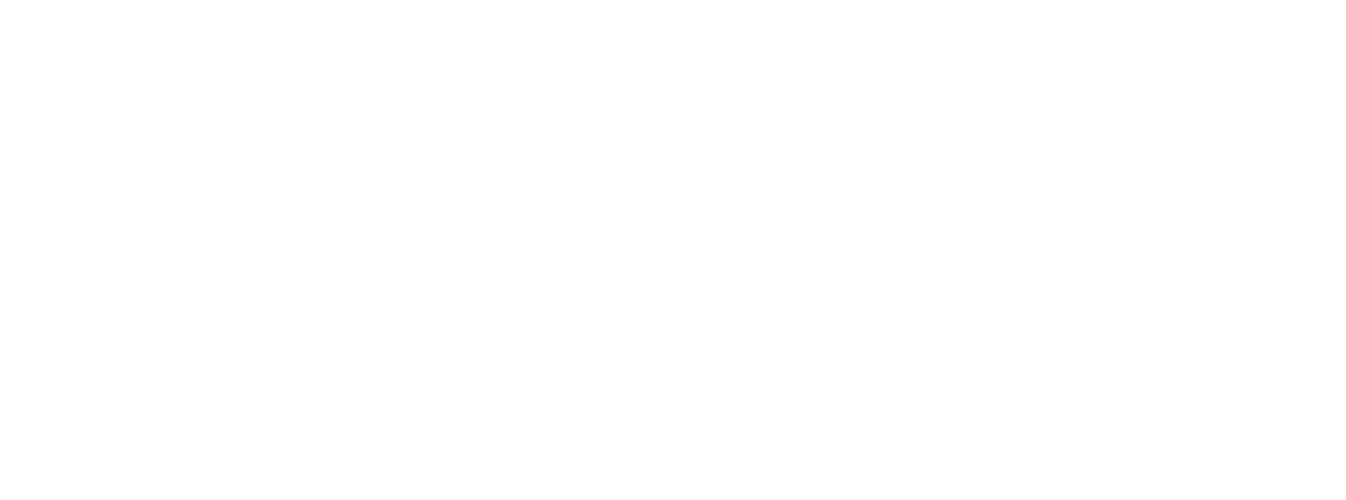 09. 11. 2023 FOD
místo: plocha v blízkosti lakovny IAC
popis: Na travnaté ploše v blízkosti objektu lakovny byly zjištěny nežádoucí předměty (FOD)
ihned po zjištění FOD byl proveden úklid a předměty byly odstraněny do odpadových kontejnerů
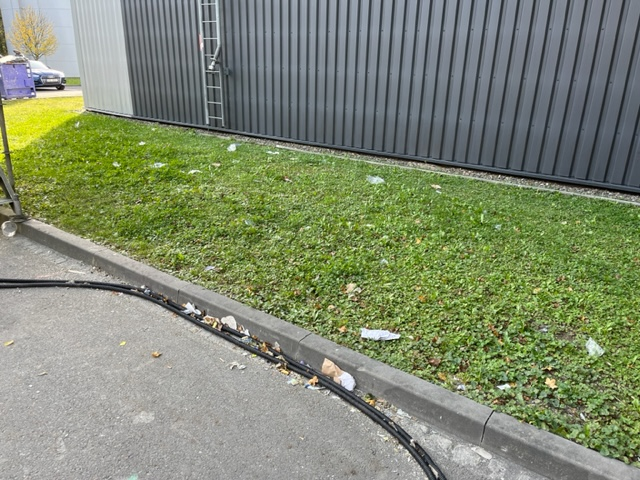 Vyřešeno IAC
Provozní události
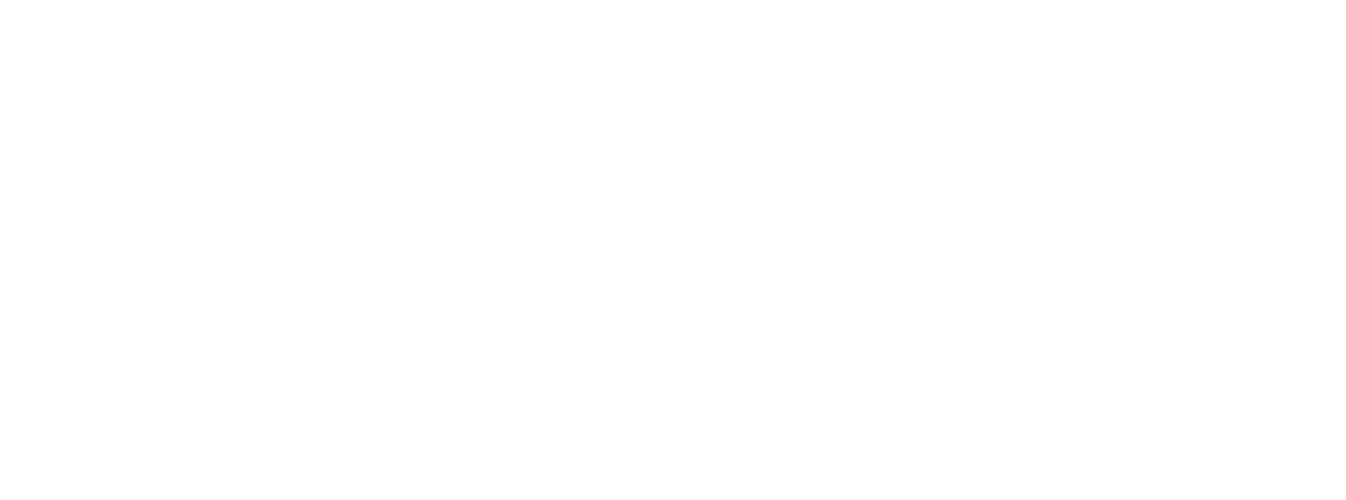 23. 11. 2023 Cvičení – únik paliva
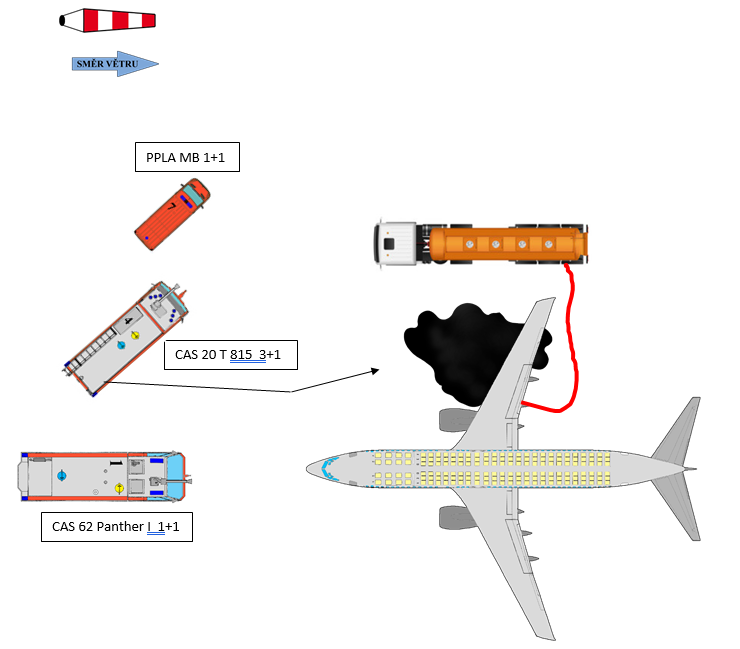 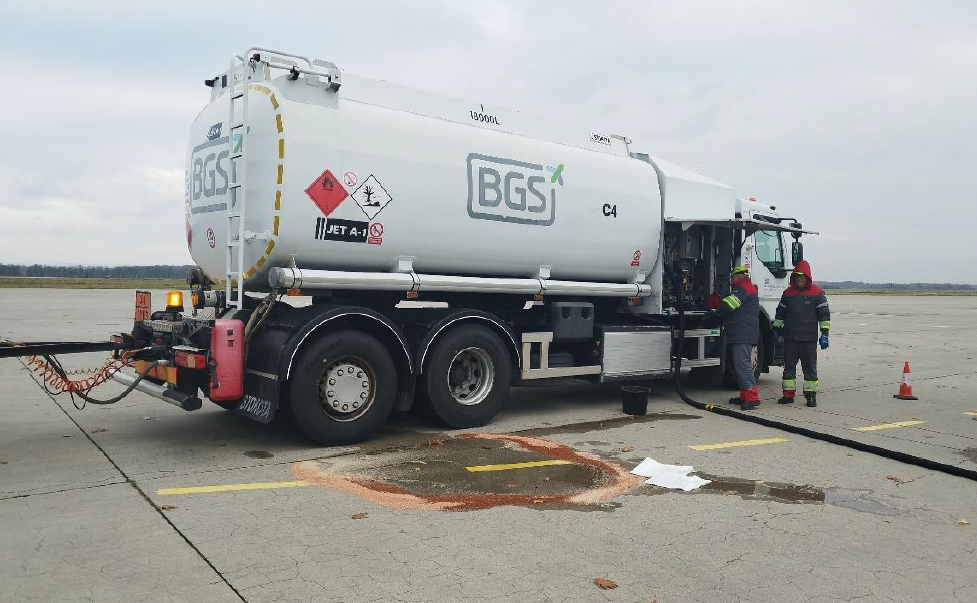 Cvičení BGS, HZS, DHL
Provozní události
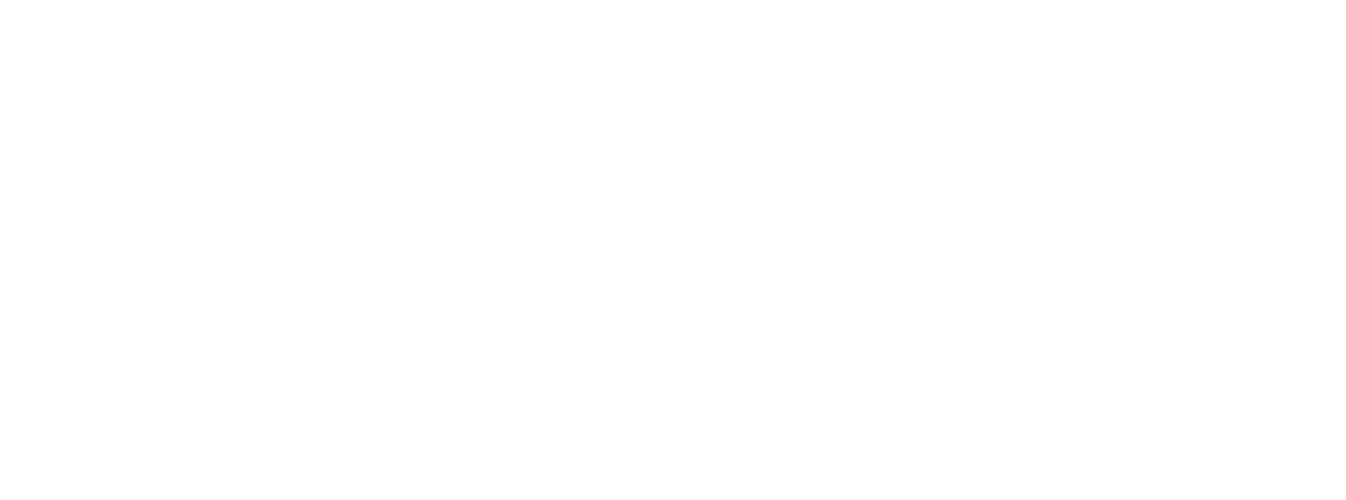 26. 11. 2023 Dopravní nehoda Tuscon VPL
místo: vstupní brána SRA 1
při couvání došlo k nárazu do sloupu
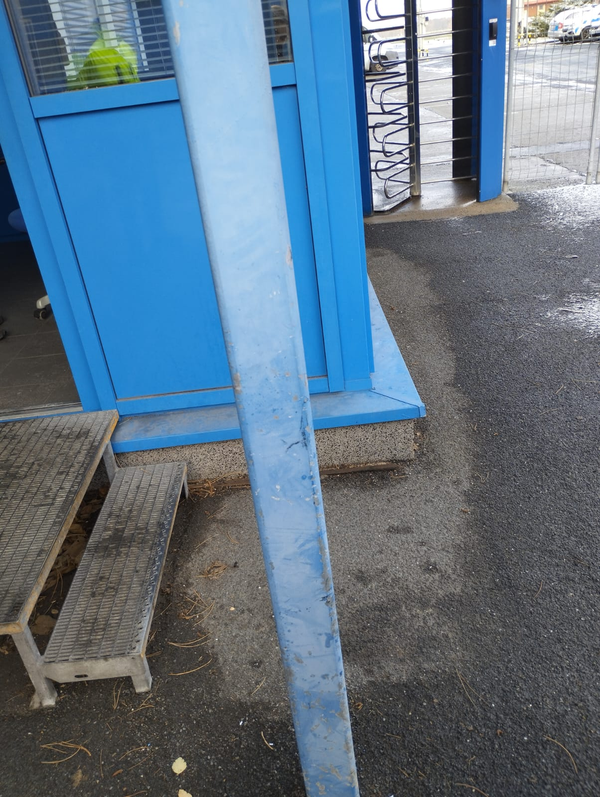 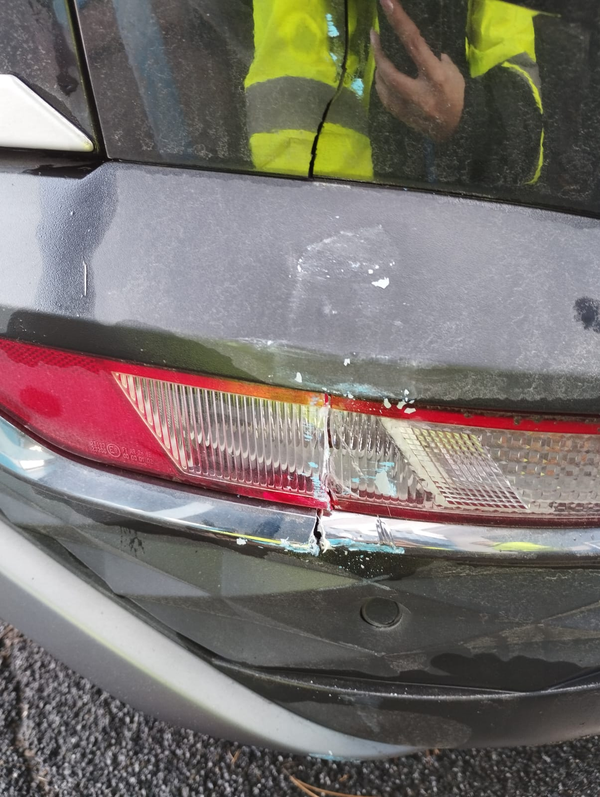 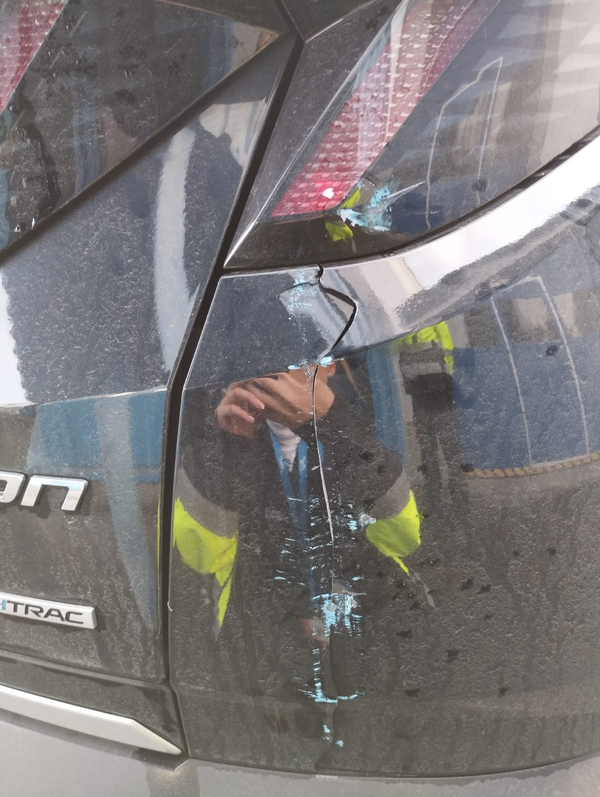 V řešení
Provozní události
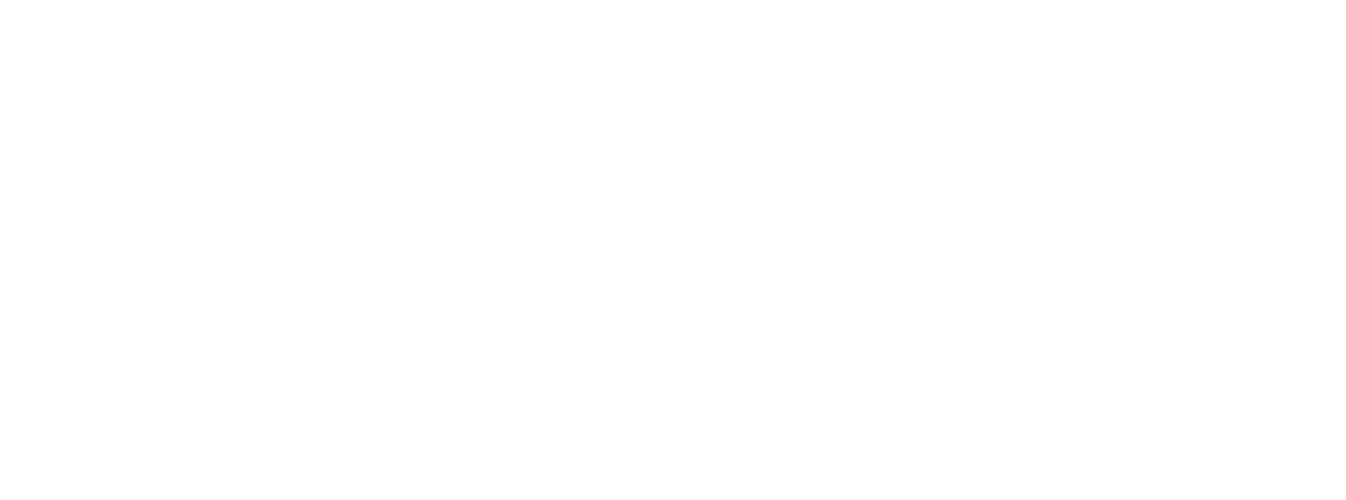 29. 11. 2023 	Místní pohotovost D-ILCG
technická závada letadla Cesna 535 Citationjet CJ2
po odletu letounu z RWY22 AEC předal informaci o závadě na podvozku a úmyslu posádky se vrátit na letiště
z iniciativy ATCo vyhlášena místní pohotovost
na palubě se nacházelo 7 osob včetně posádky
letadlo úspěšně přistálo v čase 07:37
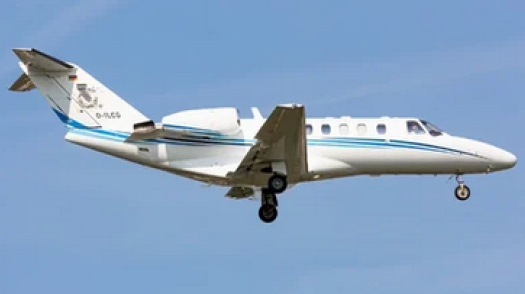 Vyřešeno ŘLP s.p. a HZS
Provozní události
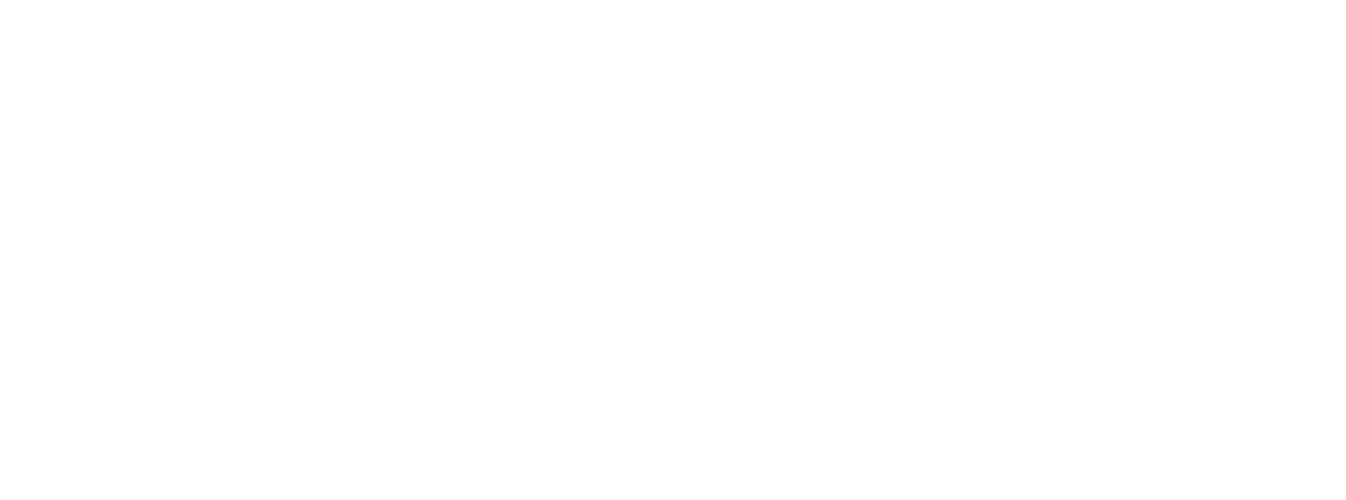 29. 11. 2023 	Závada technického zařízení ATM – letištního
v čase 19:50 došlo k výpadku ovládání SSZ pomocí systému AMS.2
pracovník ELEKTRO provedl manuální nastavení a zapnutí SZZ pro RWY 22
během výpadku proveden 1 x vzlet
v čase 20:38 potvrdil pracovník TS LKMT, že závada byla odstraněna
vyjádření IT: došlo ke ztrátě spojení mezi AMS LO a AMS ŘLP, došlo k výpadku optického převodníku. Po jeho restartu a kontrole optické kabeláže došlo opět k navázání spojení
Vyřešeno ŘLP s.p. a Elektro, IT
BiOL
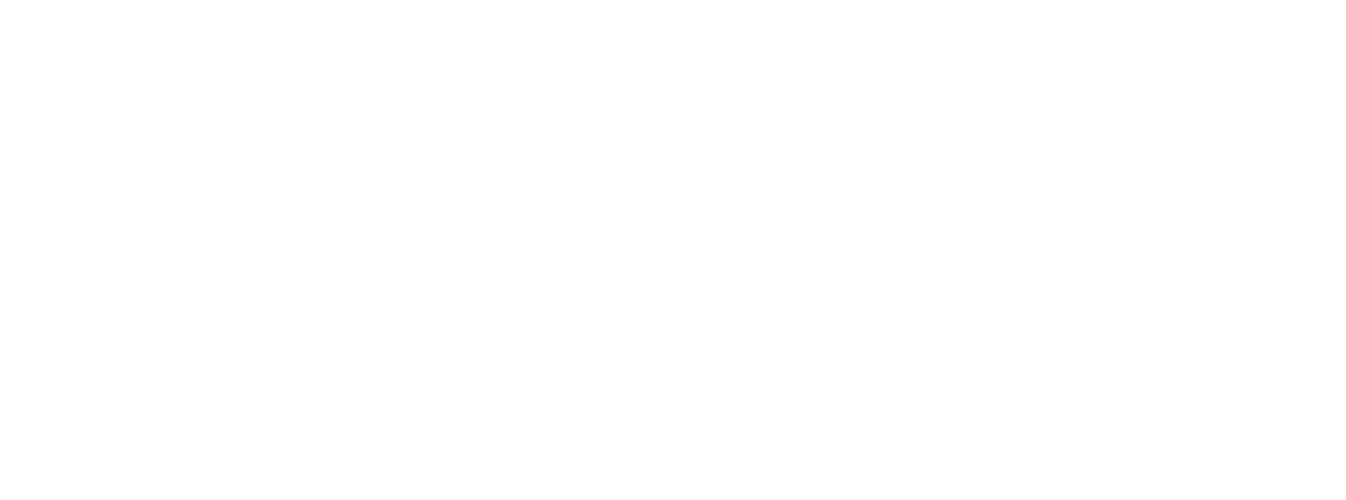 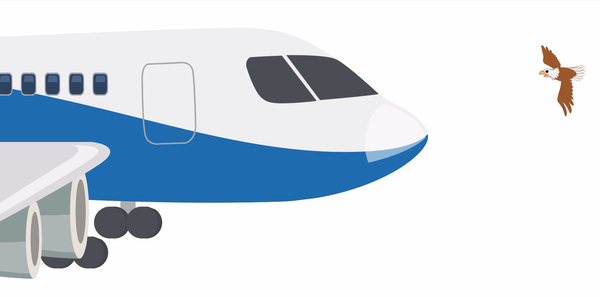 Provozní události
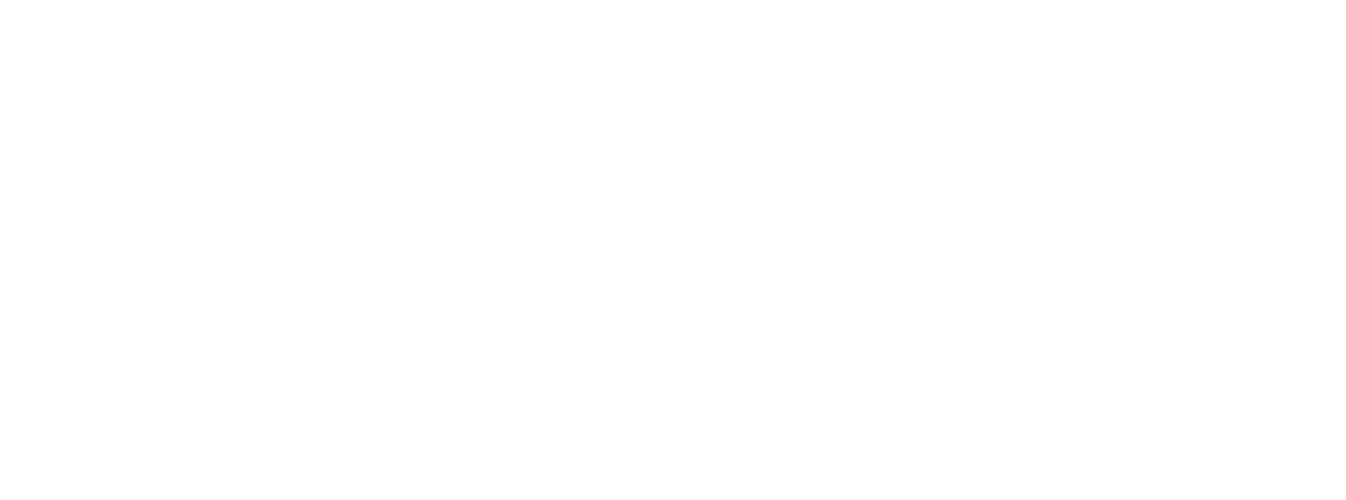 12. 09. 2023 Střet se zajícem (3.)
TIS: během stoupání pilot oznámil, že při vzletu viděl a možná i srazil zajíce
informace předána BiOL a VPL
kontrola RWY – nic nenalezeno
--- Nepotvrzený střet --
Řešeno s ŘLP s.p., BiOL
Provozní události
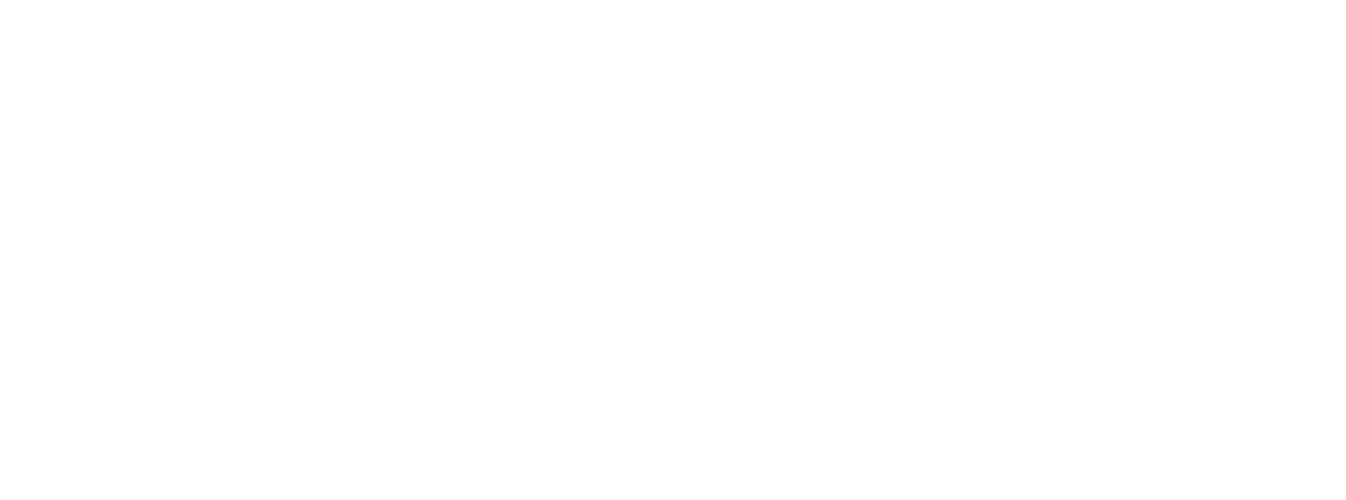 10. 10. 2023 BirdStrike (9/2023)
pilot v čase 12:45 (UTC) ohlásil možný střet s ptákem těsně po vzletu 
na dráze mezi TWY B-C byla BiOL nalezena poštolka
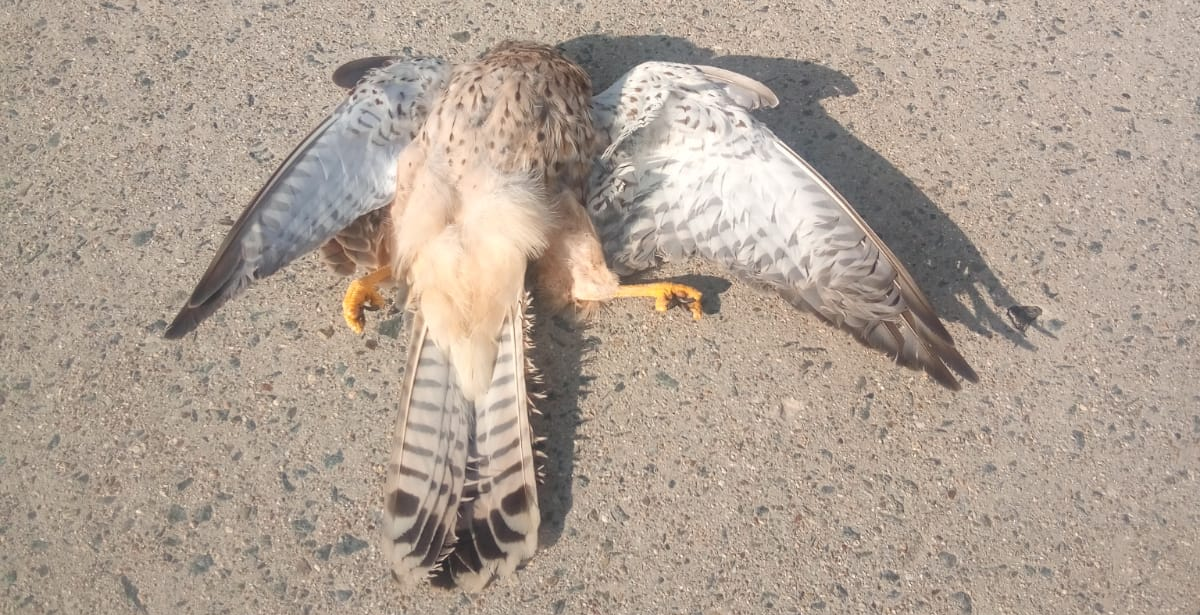 Vyřešeno s ŘLP s.p., BiOL
Provozní bezpečnost (SMS/CMS)
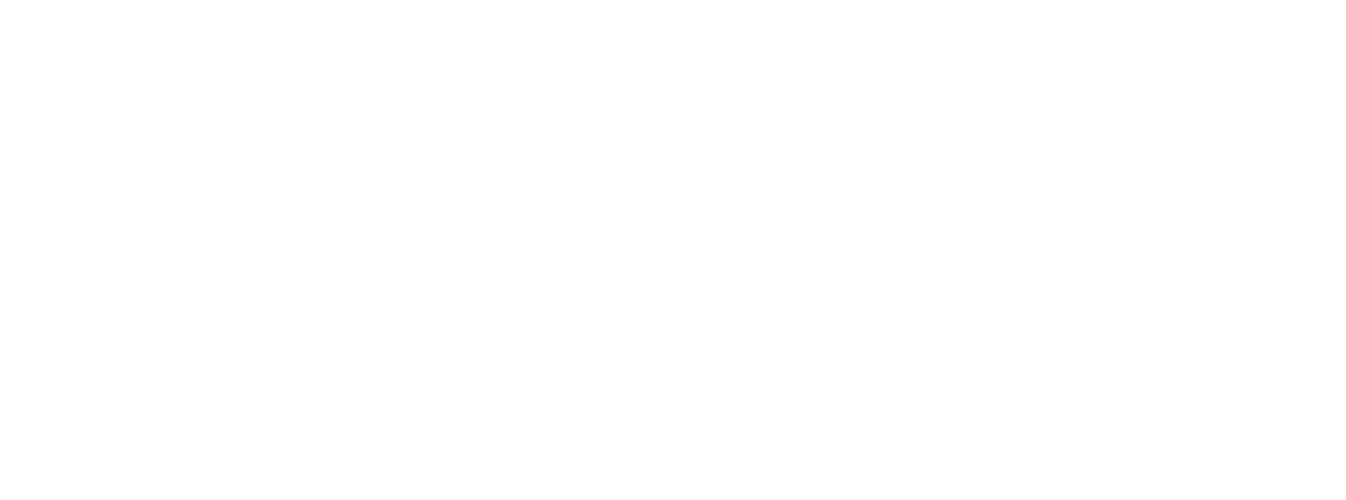 Komunikace s LKMT 

Safety & Information desk
Kvalita (QMS), Safety (SMS), Compliance (CMS), Bezpečnost (BOZP), Životní prostředí a ekologie (EaŽP), Stížnosti, cílené zlepšování (FI), Whistleblowing
http://projekty.airport-ostrava.cz/cz/page-safety-hlaseni/
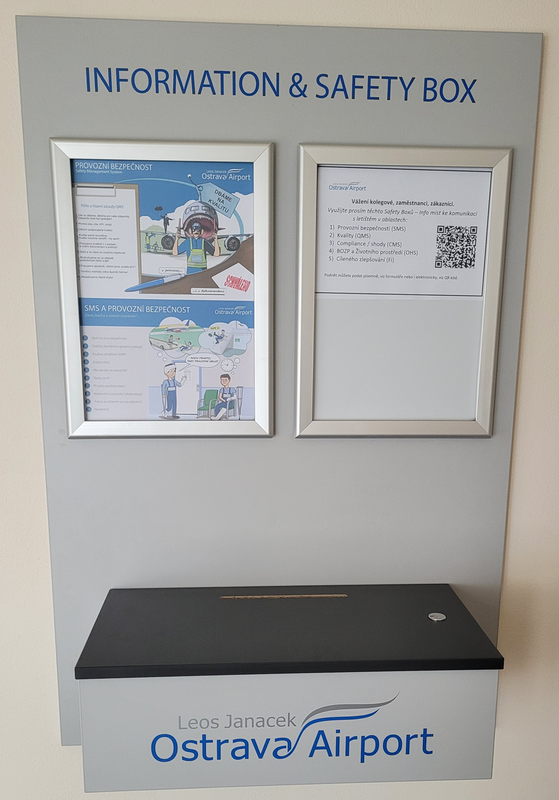 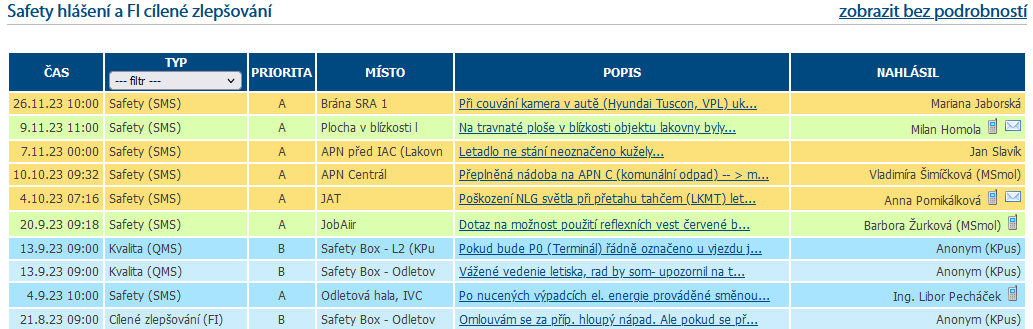 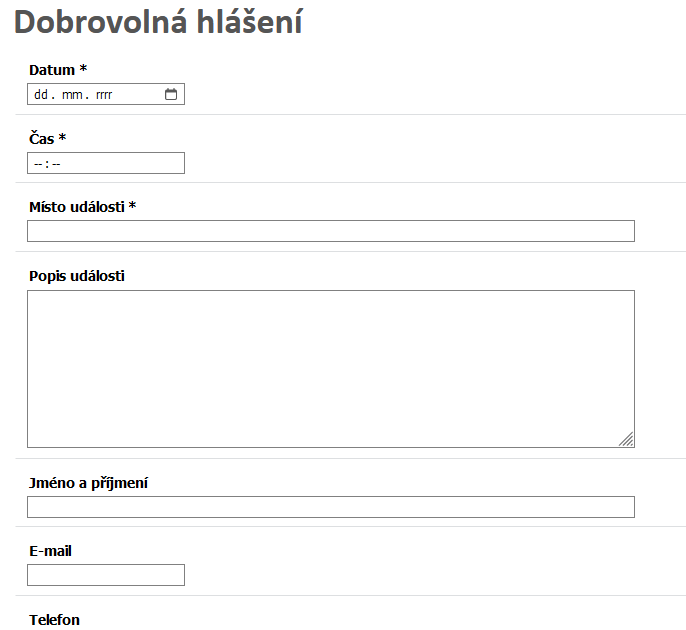 Provozní bezpečnost (SMS/CMS)
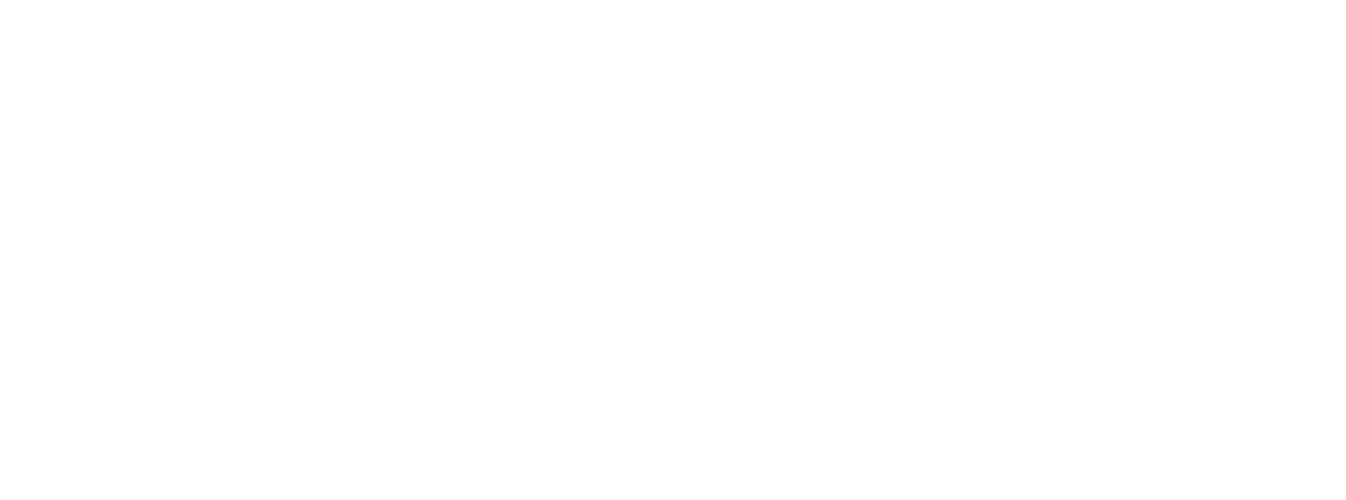 VII. Regulatorní audit ÚCL

vykonán ve dnech 07. – 08. 08. 2023
6x nález úrovně 2
zpracován plán nápravných opatření (PNO)
zpracovná program integrovaných auditů s výhledem do r. 2026
Provozní bezpečnost (SMS/CMS)
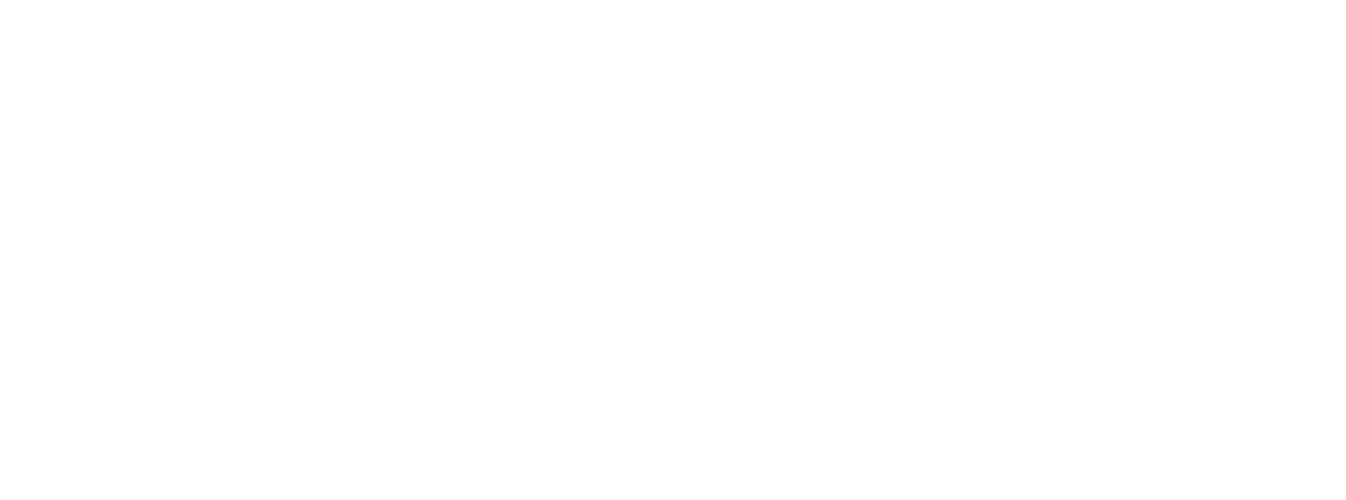 Kontrola heliportu

vykonána kontrola ÚCL dne 04. 10. 2023
oprava betonového krytu 
obnova značení
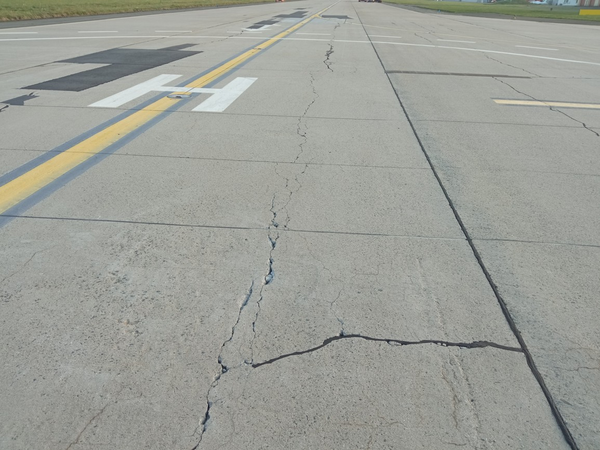 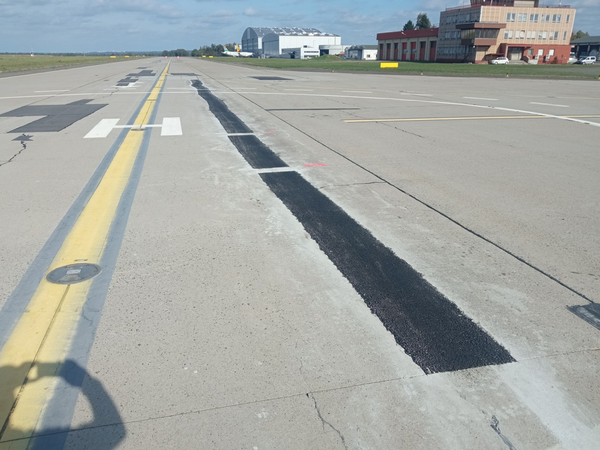 Provozní bezpečnost (SMS/CMS)
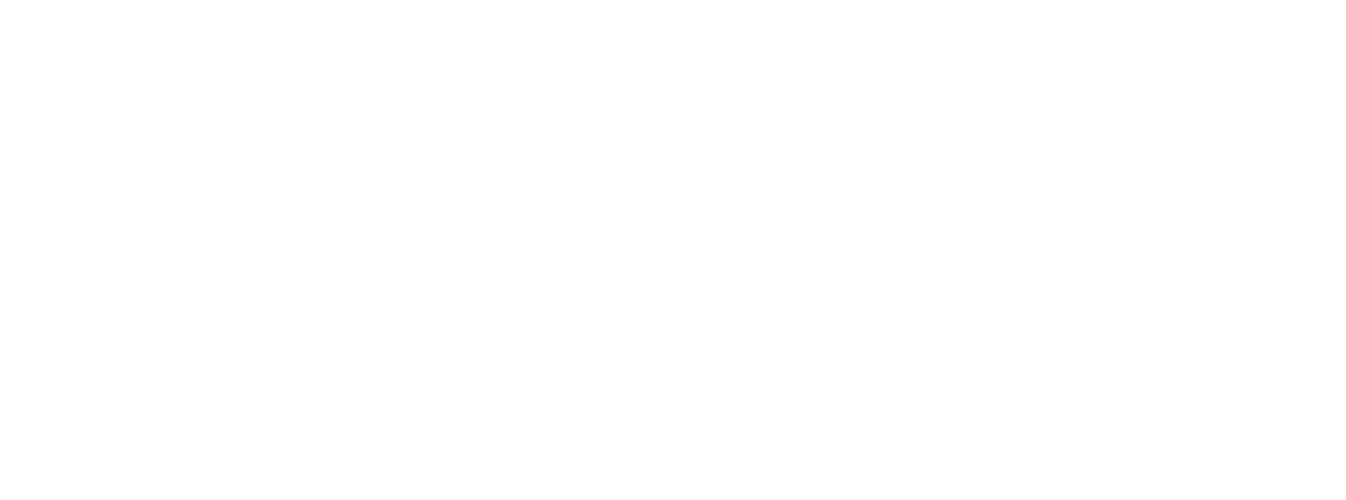 Schválení Firemní příručky (FP)

změny vyhlášky č. 108/1997 Sb. 
změny číselného označení kategorií LPZ (strategické)
oprávnění k provádění údržby zařízení LPZ (L-P2-2/6)
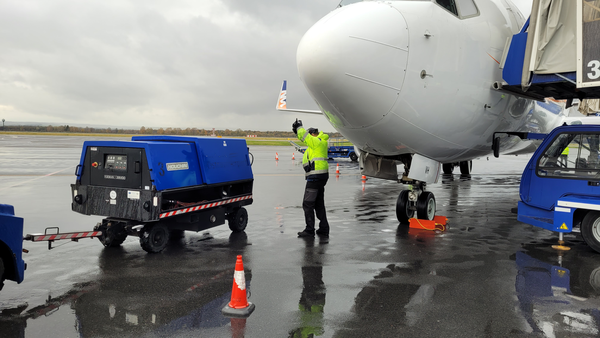 Řízení kvality (QMS)
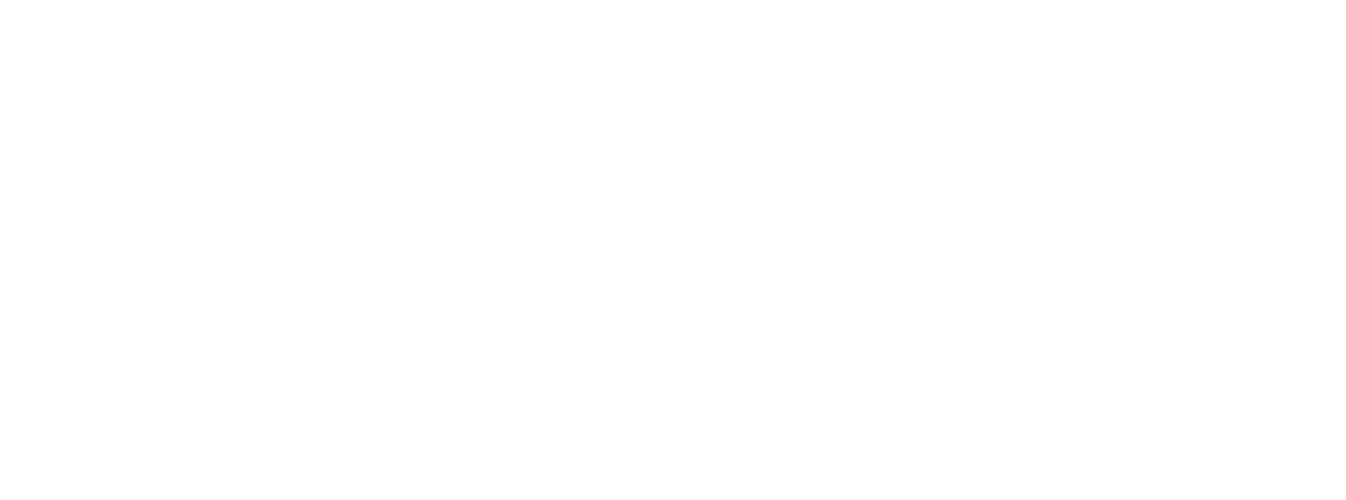 Certifikace dle ISO 9001

absolvován III. recertifikační audit dne 03. 10. 2023
certifikační orgán TUV Reinland 
certifikát prodloužen do 16. 10. 2026
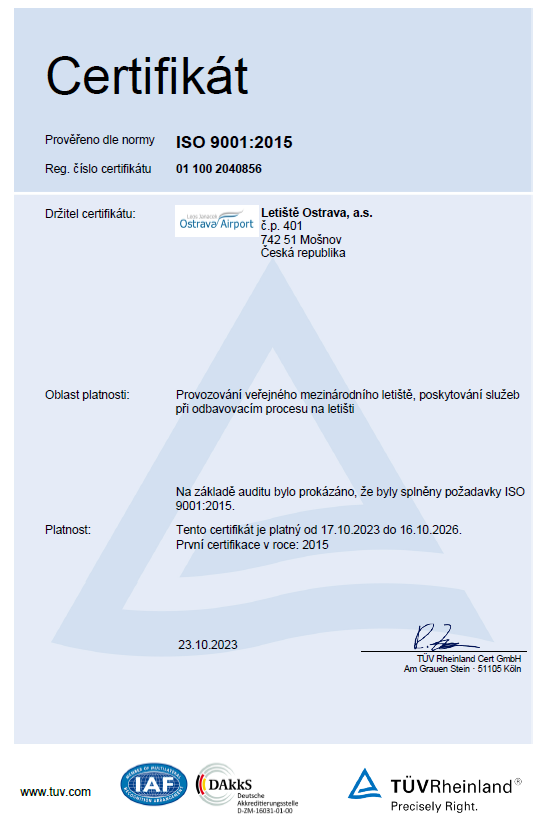 Plánovaná údržba
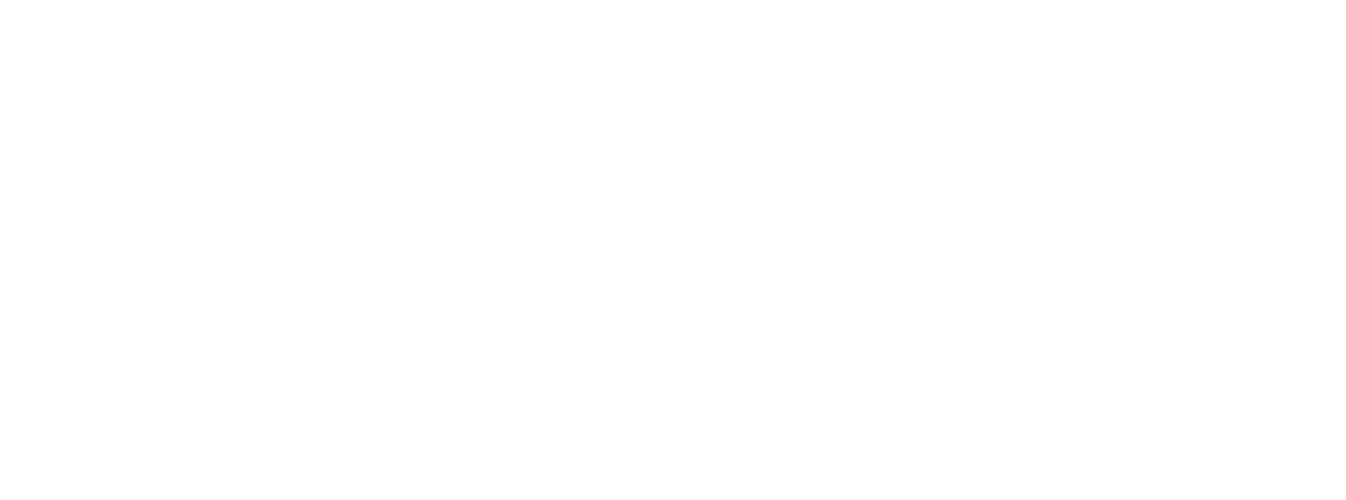 Opravy během uzavírky 14. – 15. 10. 2023

vybourání a betonáž 6 ks desek, celkem 100 m²
opravy drobných poruch horkou zálivkou, celkem 33 ks, 
obnova denního značení – osové značení z TWY B a D na RWY
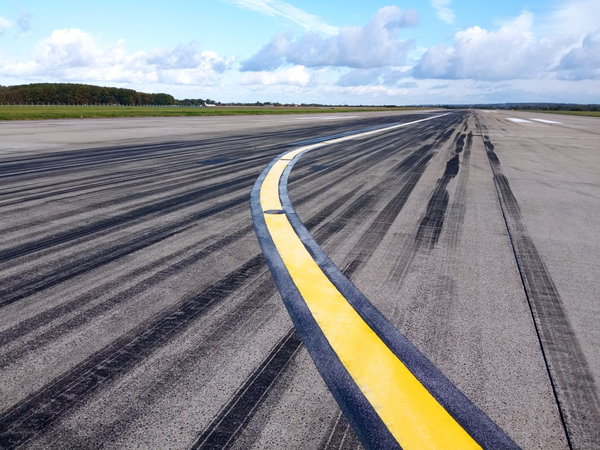 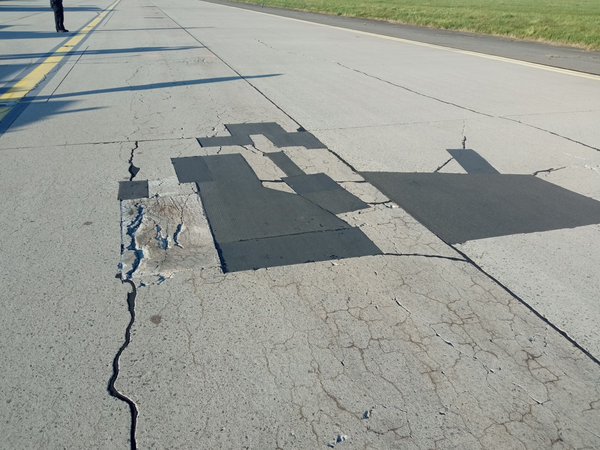 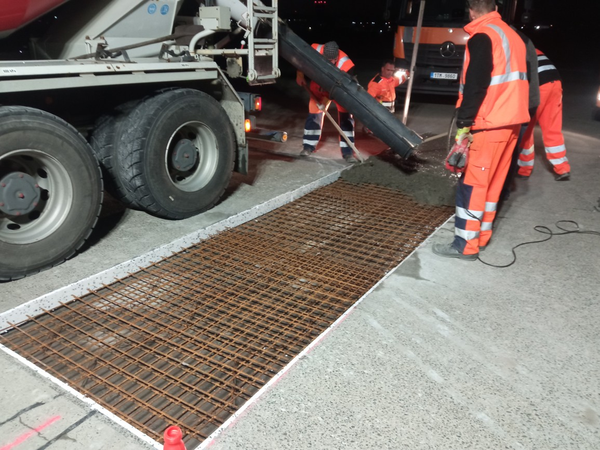 Plánovaná výstavba
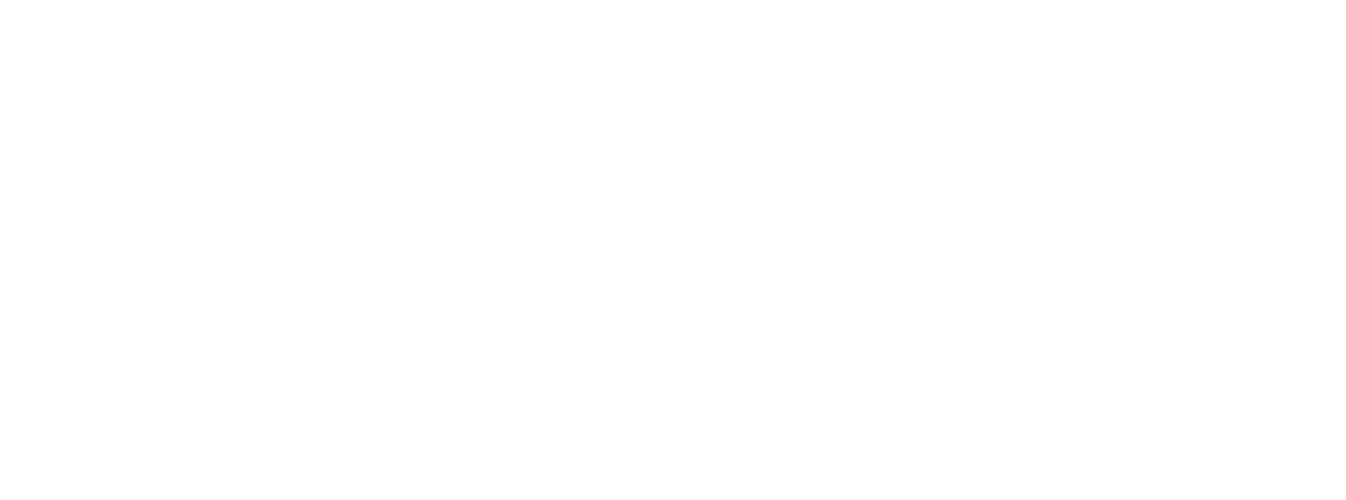 Cargo terminál 2

vydan kolaudační souhlas 11/2023
zkušební provoz stanoven na jeden rok
probíhá instalace technologií
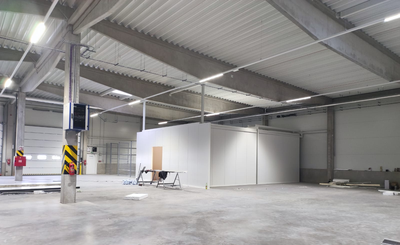 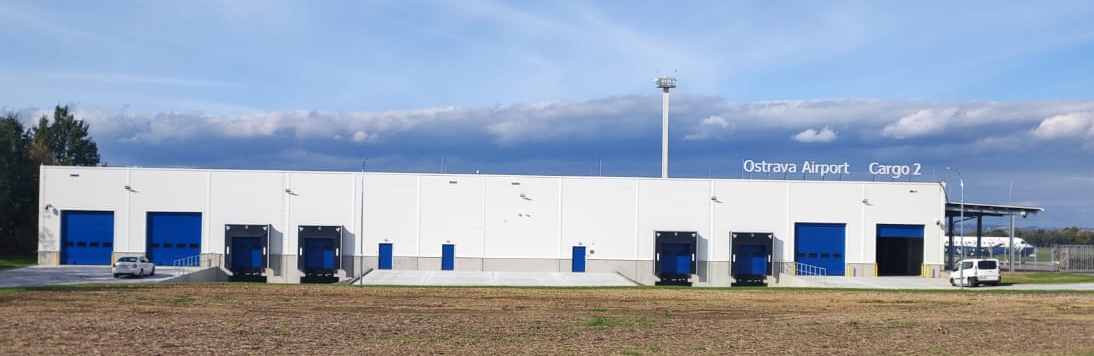 Plánovaná výstavba
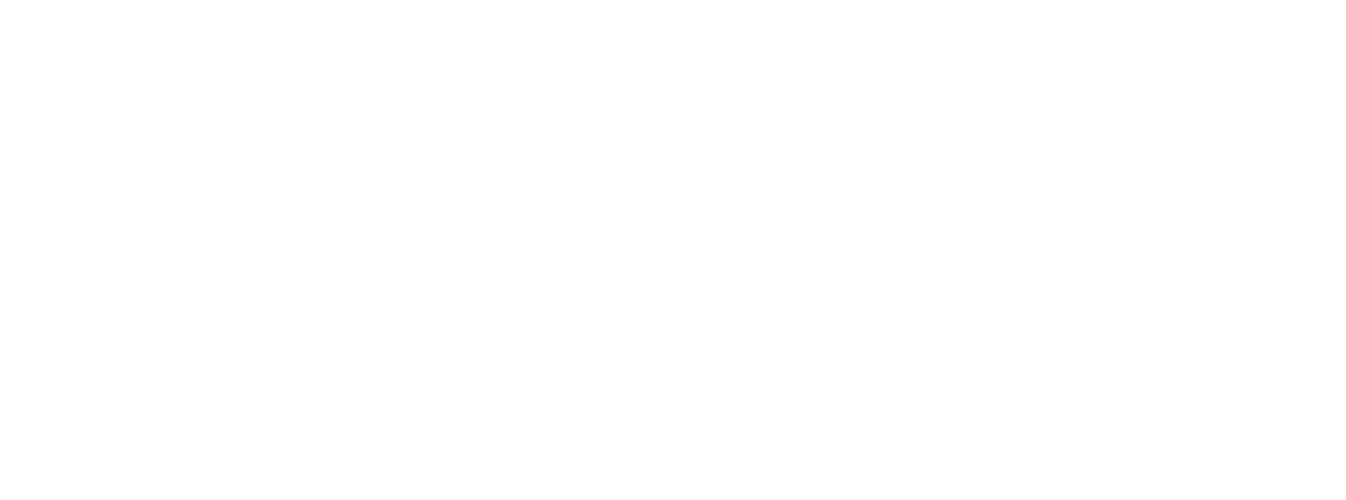 Rozšíření APN S

zahájení výstavby 01. 10. 2023
předpoklad dokončení 6/2024
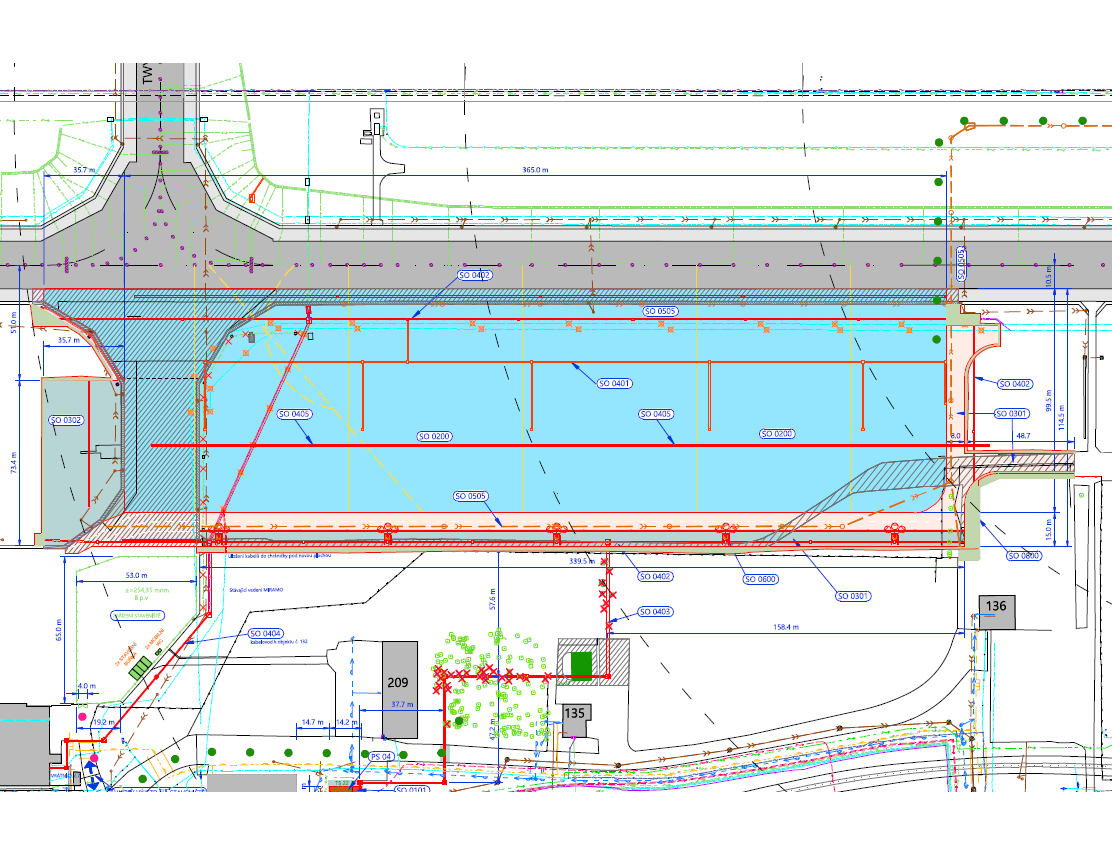 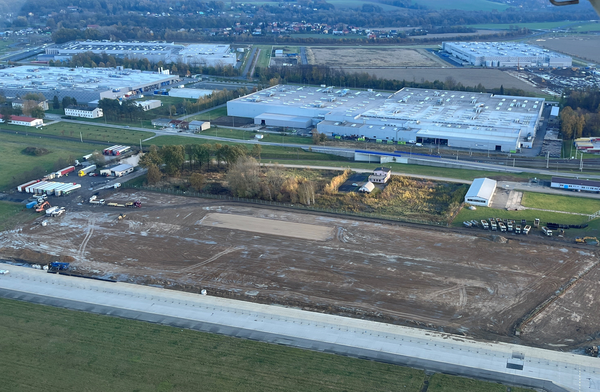 Plánovaná výstavba
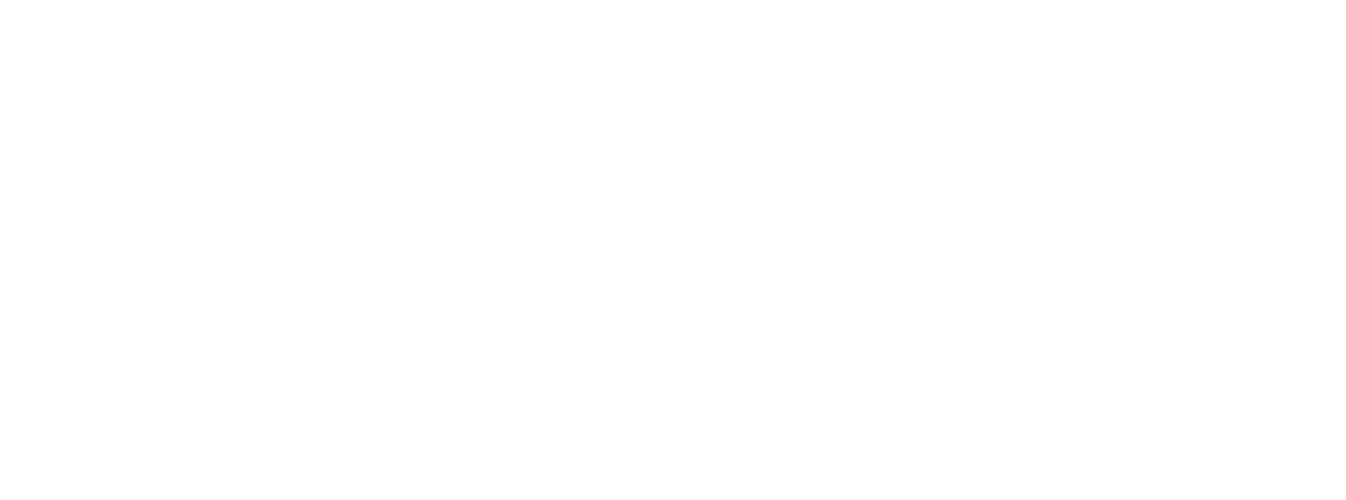 Rozvoj provozu GA v areálu OKA

stanovení požadavků na provoz
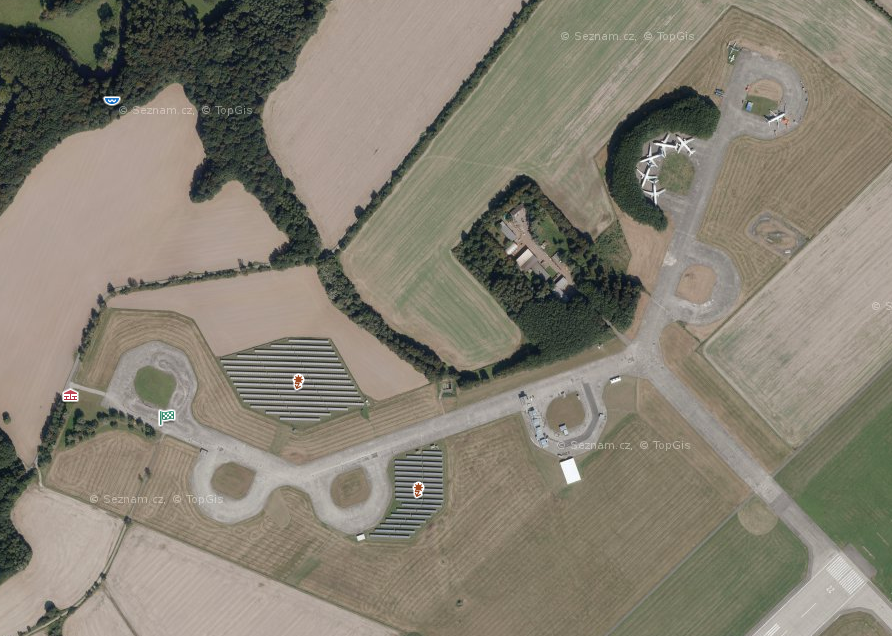 Plánovaná výstavba
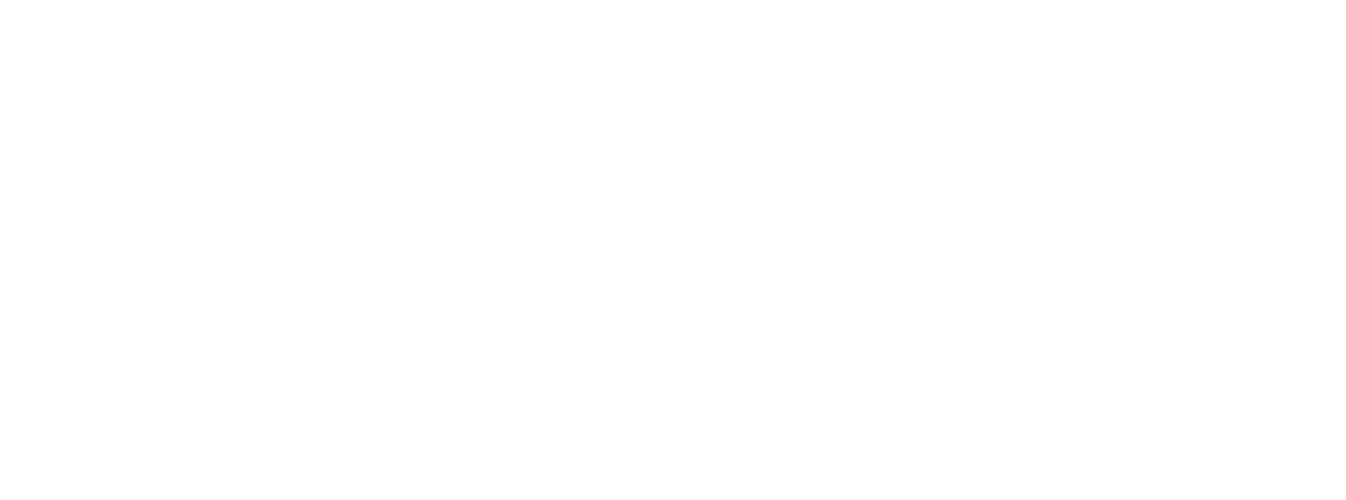 Rozšíření parkovišť
studie rozšíření parkovišť P2 a P5
vyběrové řízení na dodavatele projektové dokumentace 
předpoklad ukončení P2: 12 /2024
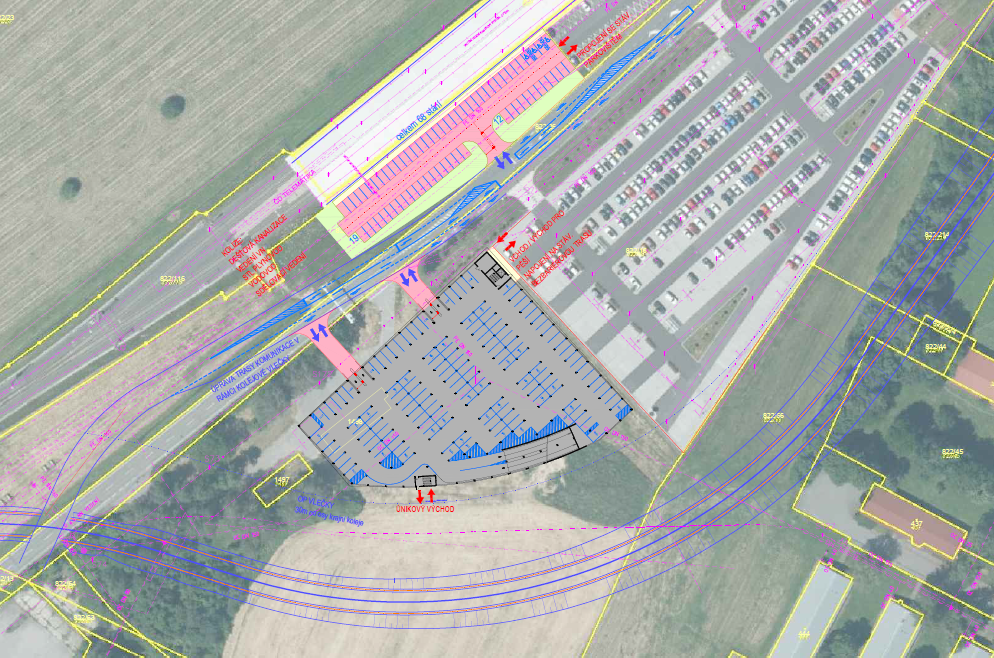 Plánovaná výstavba
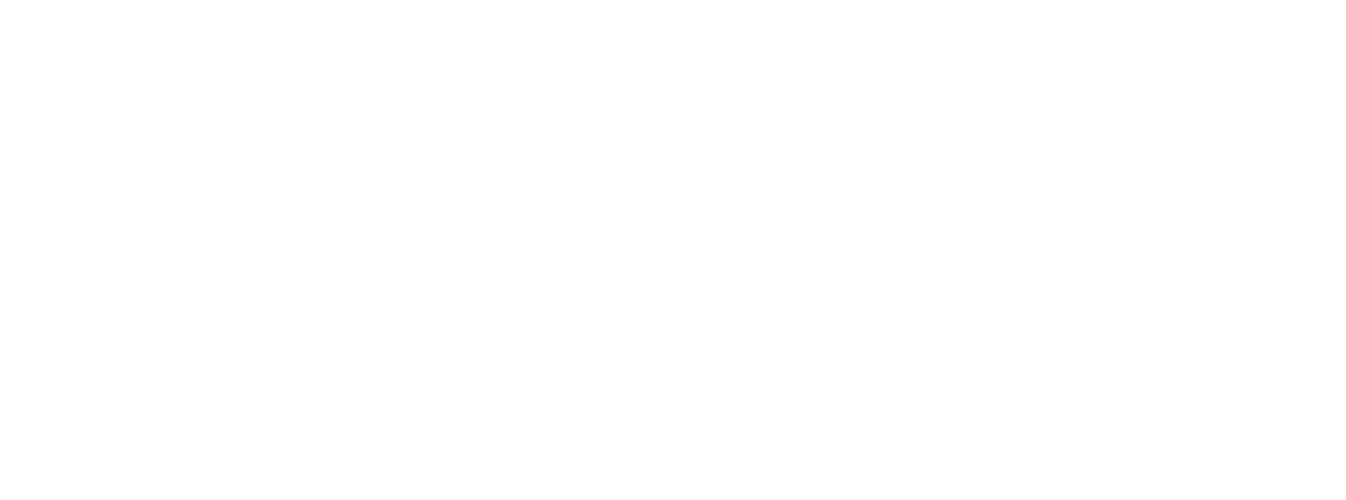 Rekonstrukce sociálního zázemí v Gate A
zahájení 10/2023
předpoklad dokončení 12/2023
Provozní omezení: Uzavření gate A
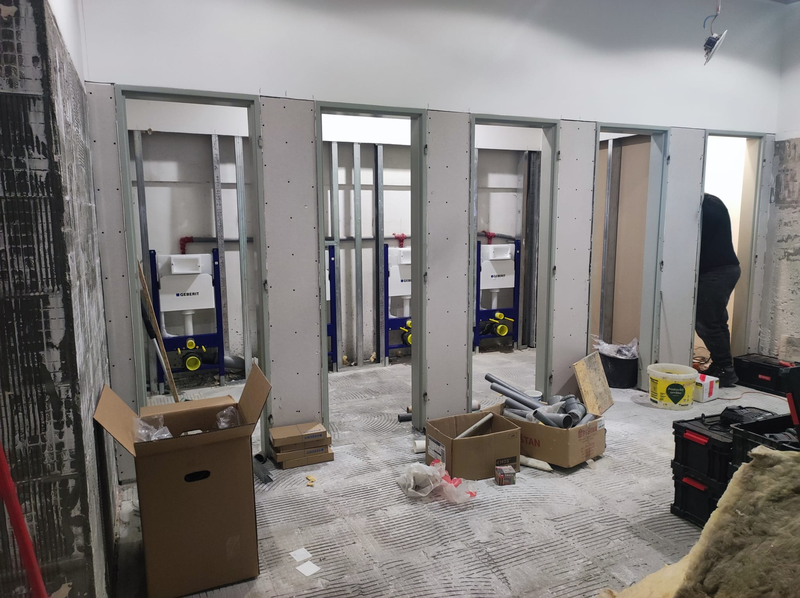 Plánovaná výstavba
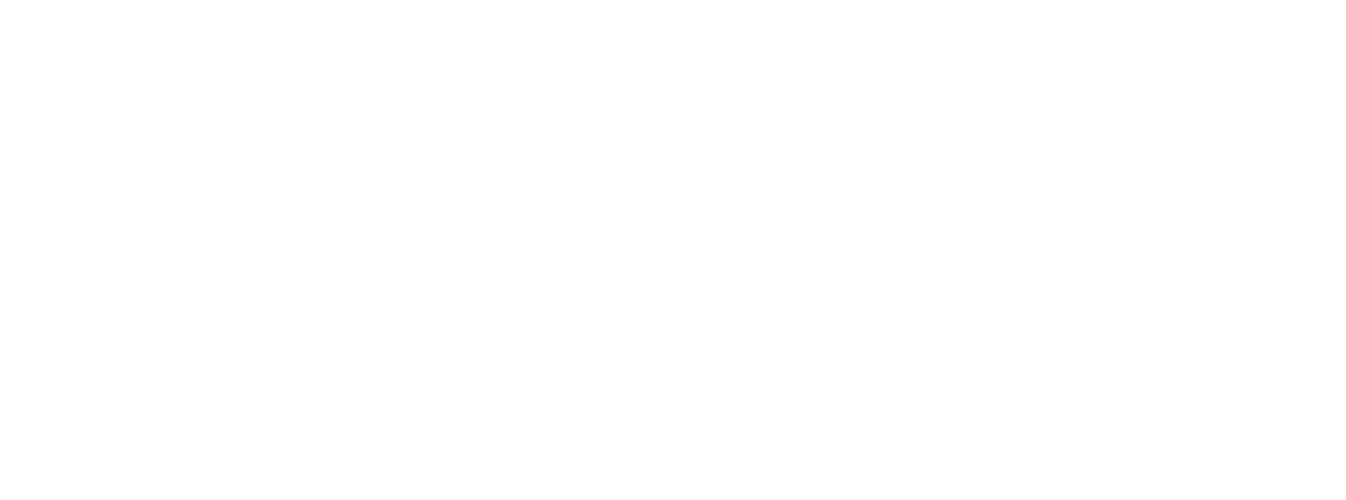 Projekt MV – zvýšení bezpečnosti na regionálních letištíchs
datové a komunikační centrum
místo: zpěvněná plocha naproti SRA 1
probíhá vyběrové řízení na zhotovitele projektové dokumentace
předpoklad dokončení r. 2024
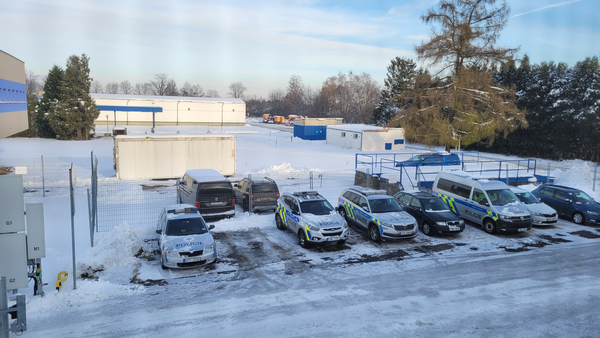 Plánovaná výstavba
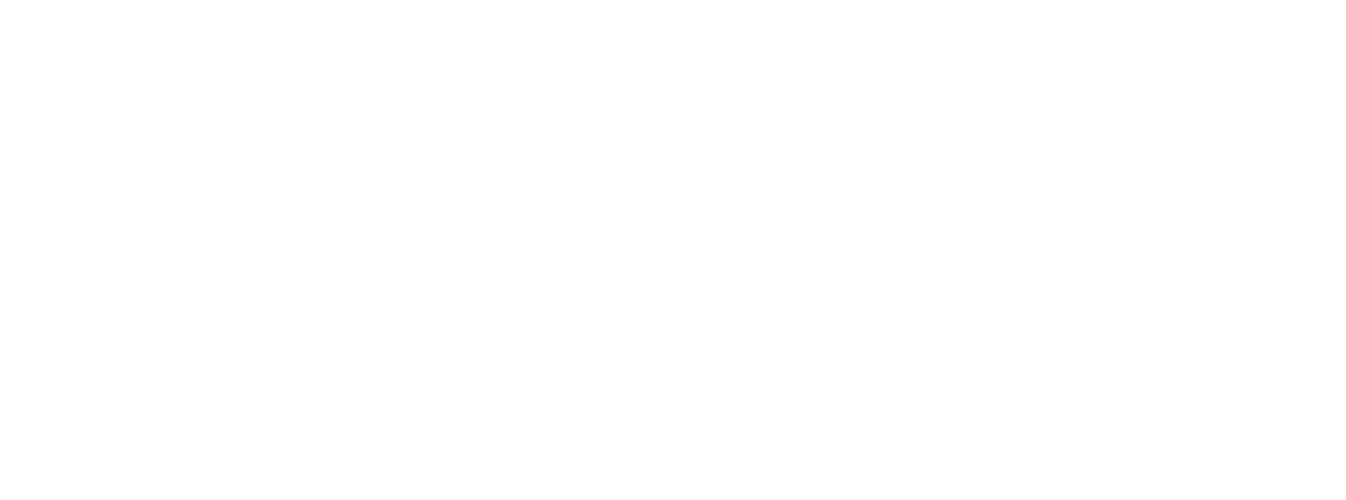 Projekt Garáží zimní techniky, rekonstrukce staré budovy HZS.
Příprava studie
Realizace 24/25
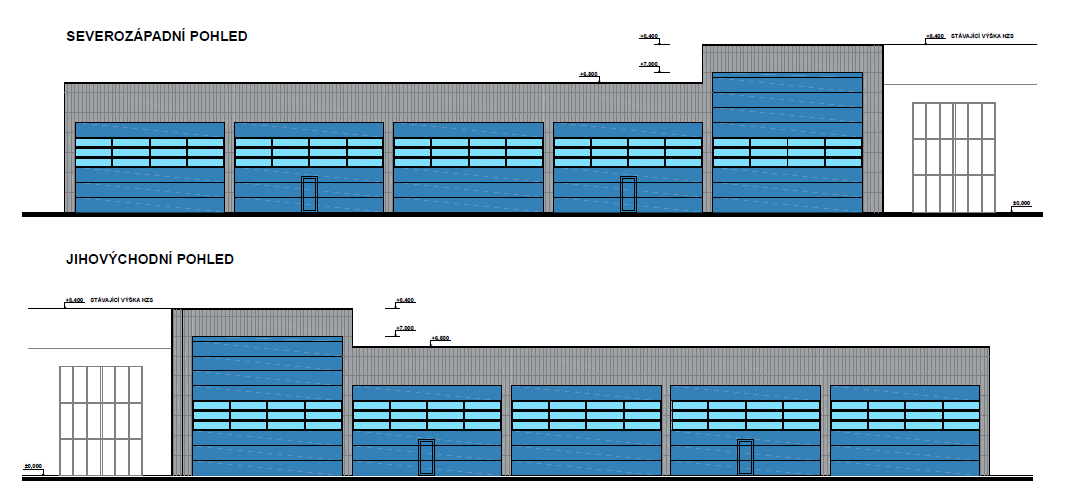 Ostatní oblasti k projednání
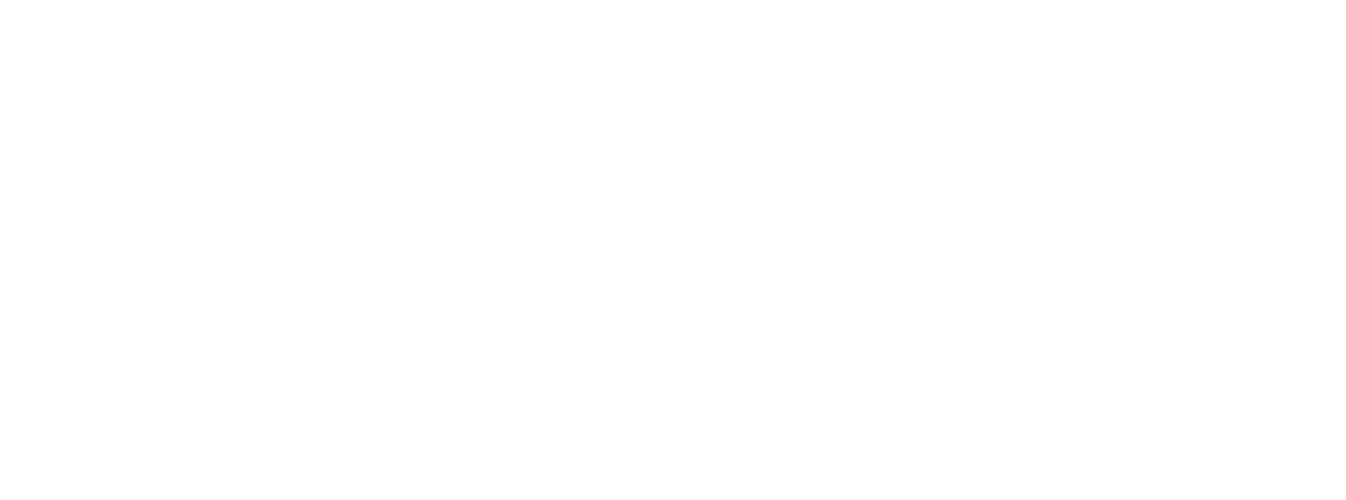 Další věci k projednání

manažer útvaru správy majetku a MM, p. Ing. Daniel Janko
aktualizace letištní příručky (4xCS, 1xDAAD, 0xELOS -- > AIP)
zahájení zimní údržby ploch (rizika)
poskytování paliva (TwinTrans)
obchvat Mošnova (stavba potrvá 2 roky, zprovoznění je naplánováno na 6/2024, úplné dokončení do konce roku 2024)
do 12/2023 probíhá IA SMS Odbavení letadel
plán oprav RWY04/22 na LKMT/OSR pro rok 2024- 13-14 APR 2024, 12-13 OCT 2024
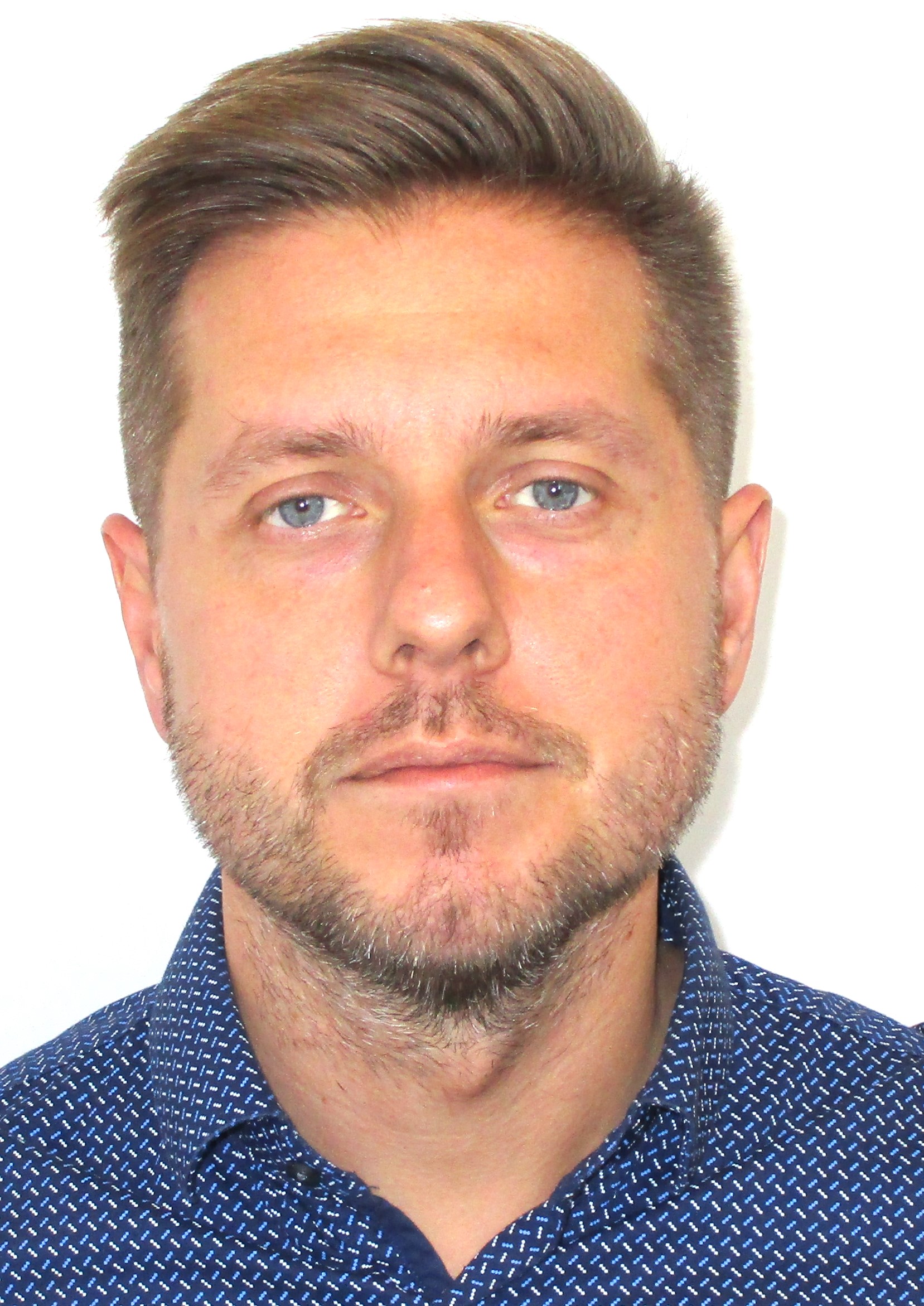 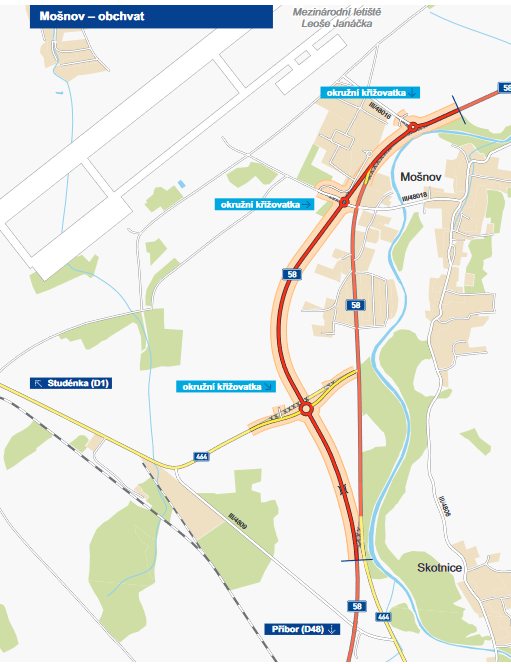 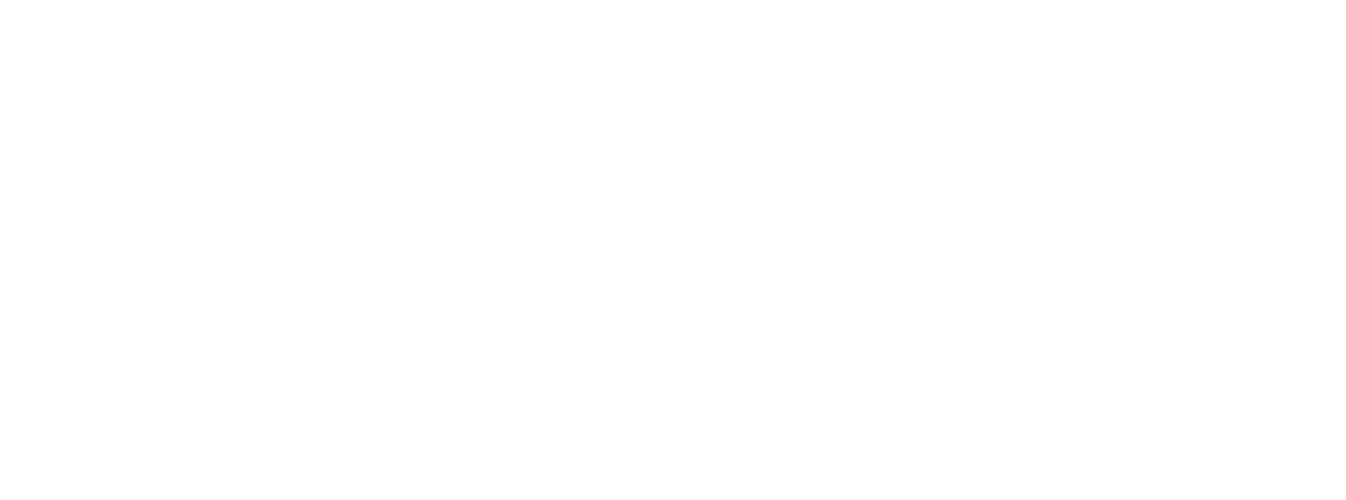 LBV
Letištní bezpečnostní výbor
Voráč,  07. 03. 2023
www.osr.cz
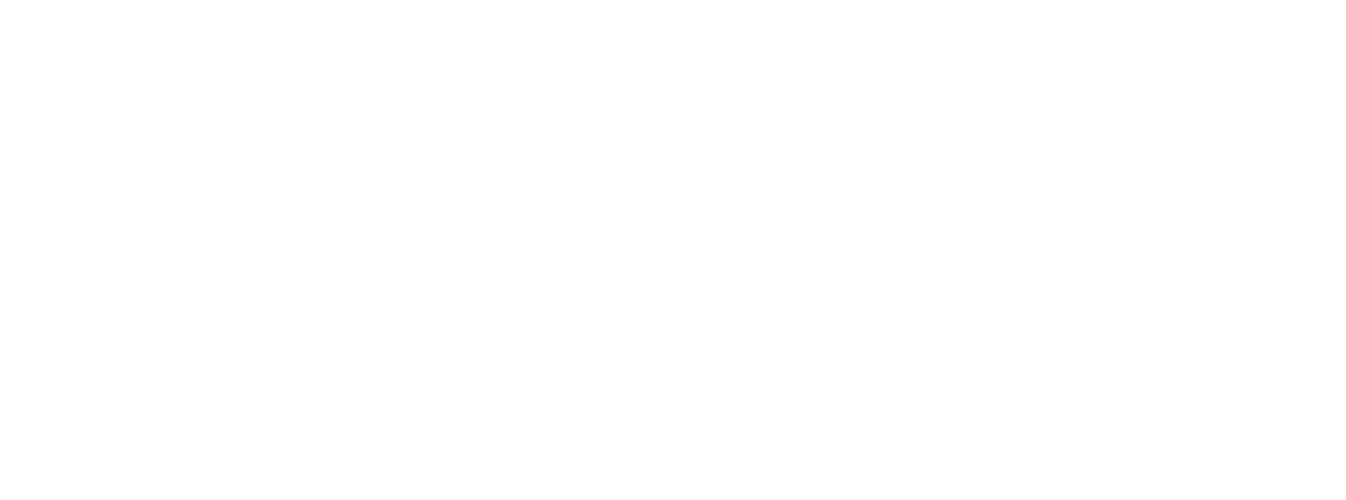 LBV
Letištní bezpečnostní výbor
Voráč,  07. 03. 2023
www.osr.cz
LBV
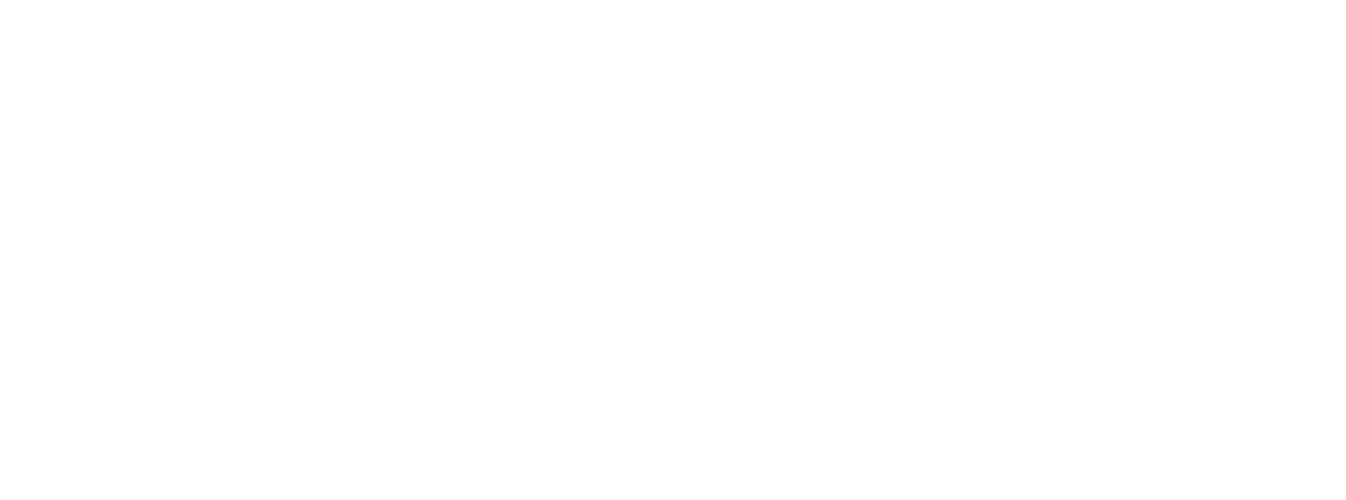 Výměna letištních IDC

nové vzory IDC pro období 2024-2026
vyznačení zóny na IDC (zóna cargo)
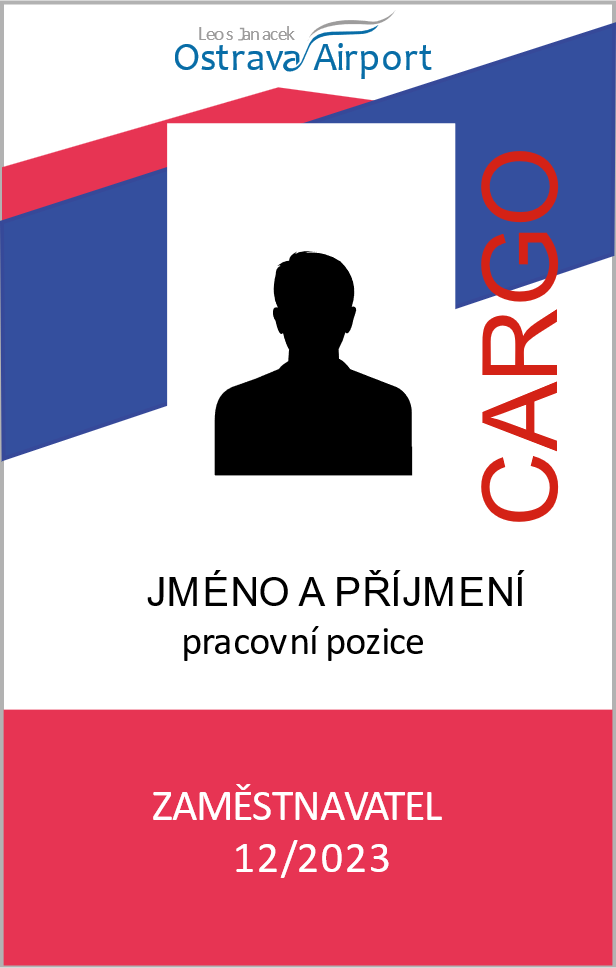 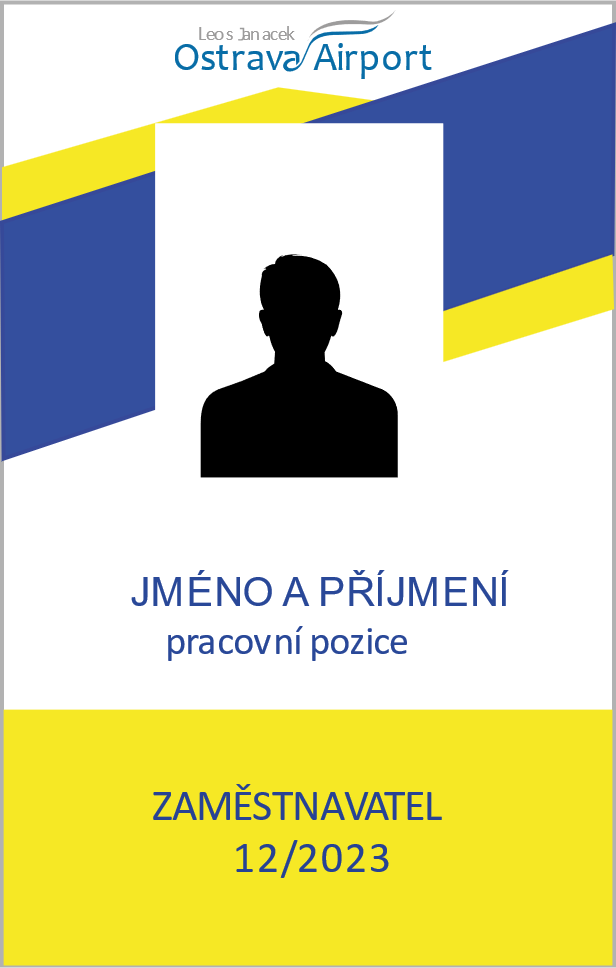 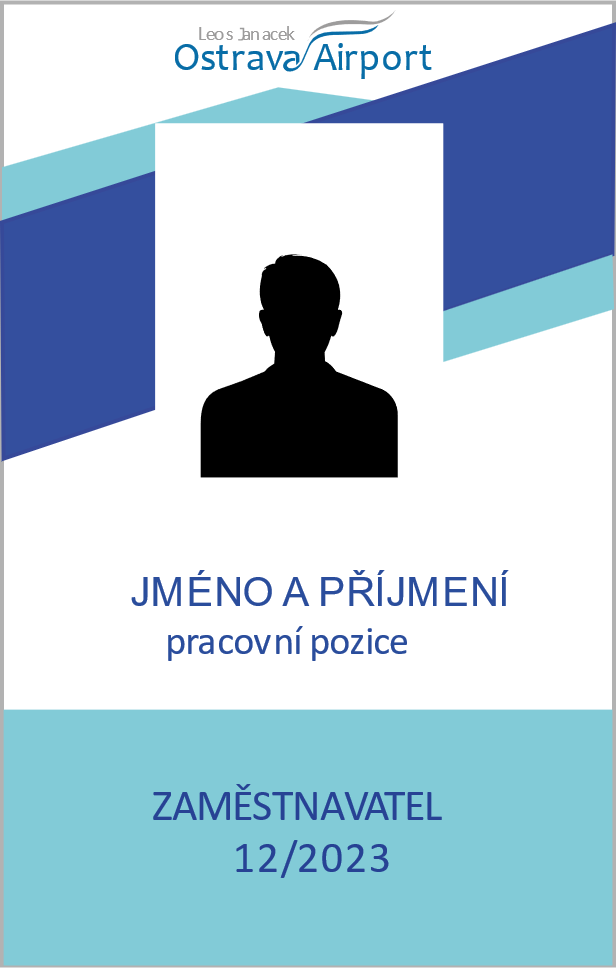 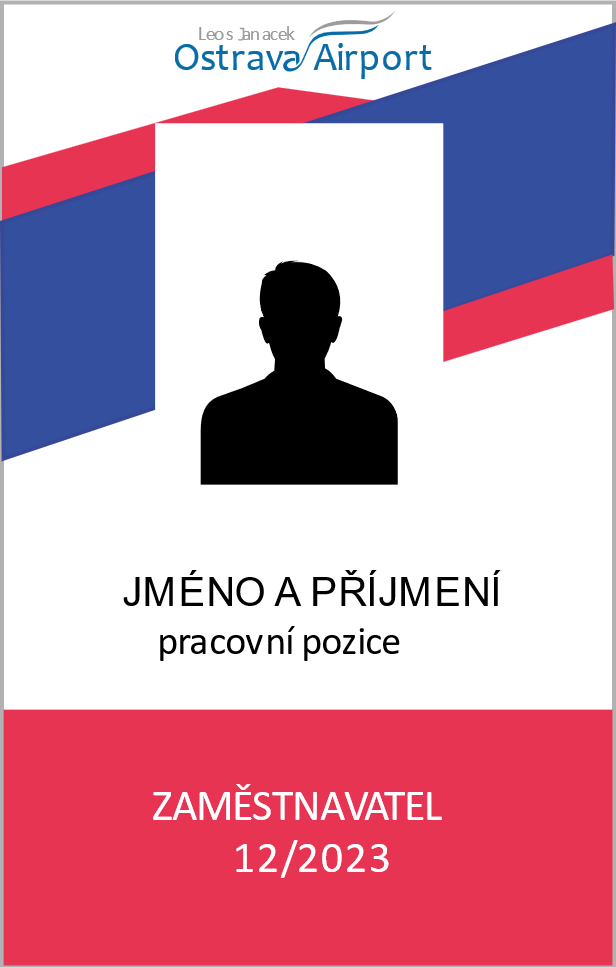 LBV
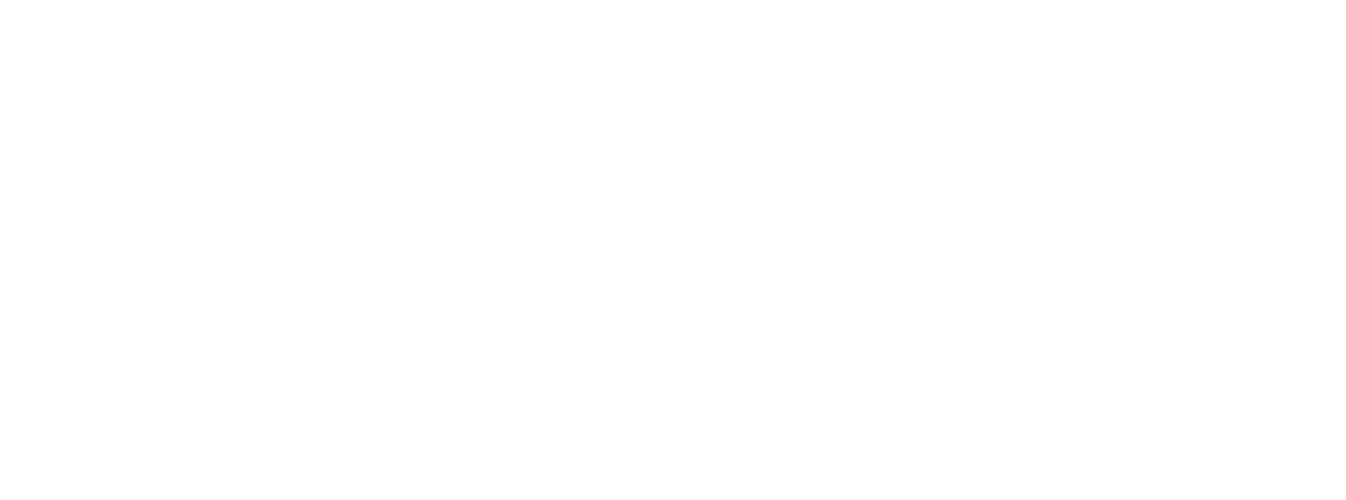 Výměna letištních IDC

identifikační průkazy se vstupem do CPSRA - zdůvodnění
v případě, kdy není prováděn výkon činností déle než 6 měsíců, musí následovat provedení školení (aktualizace odborné přípravy A3)
vrácení letištního idenitifikačního průkazu
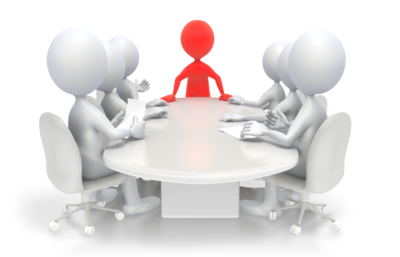 LBV
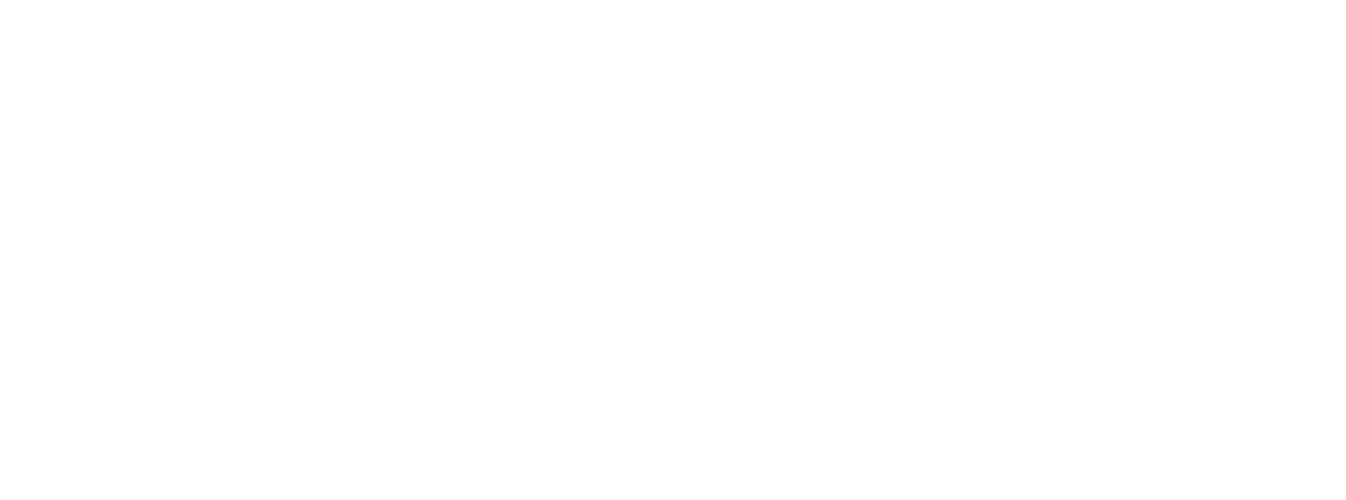 Výpisy z databáze a ověření spolehlivosti

s platností od 1. 1. 2024 nebudou pravidelně zasílány přehledy (platnost školení a ověření spolehlivosti)
ověření spolehlivosti s platností 5let – omezení do 30. 06. 2024
nutné žádat UCL o vystavení nového dokladu
vrácení původního dokumentu
zasílání OS před vlastním školením osob
LBV
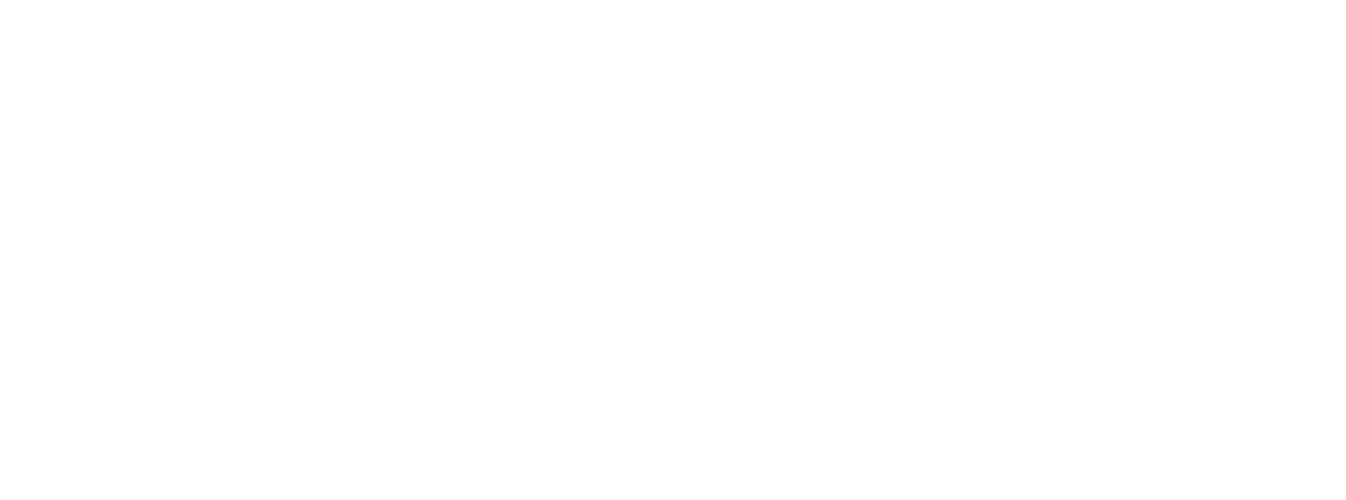 Povolení k vjezdu vozidel

nové vzory povolení k vjezdu pro rok 2025
vyznačení zóny na IDC (zóna cargo)
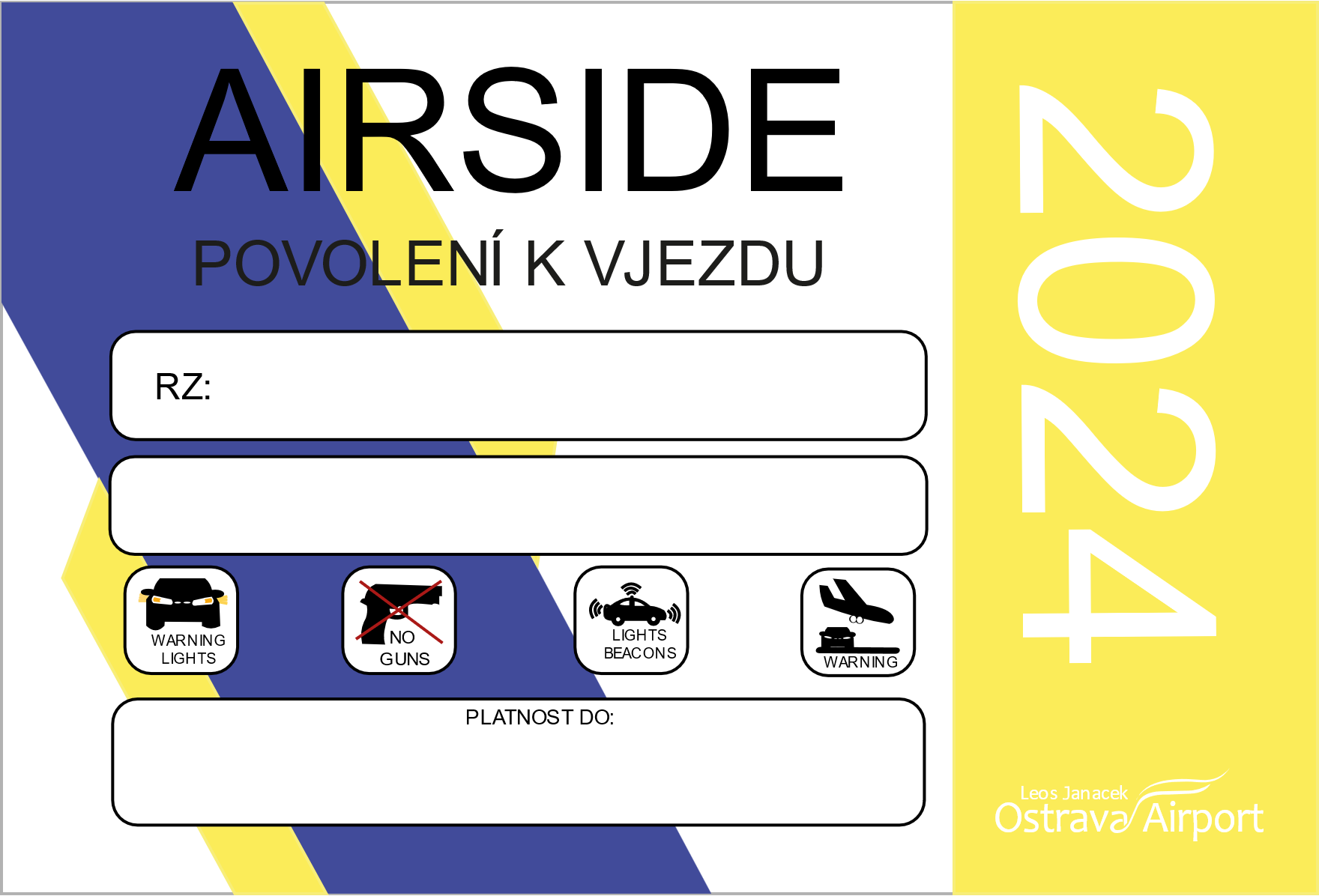 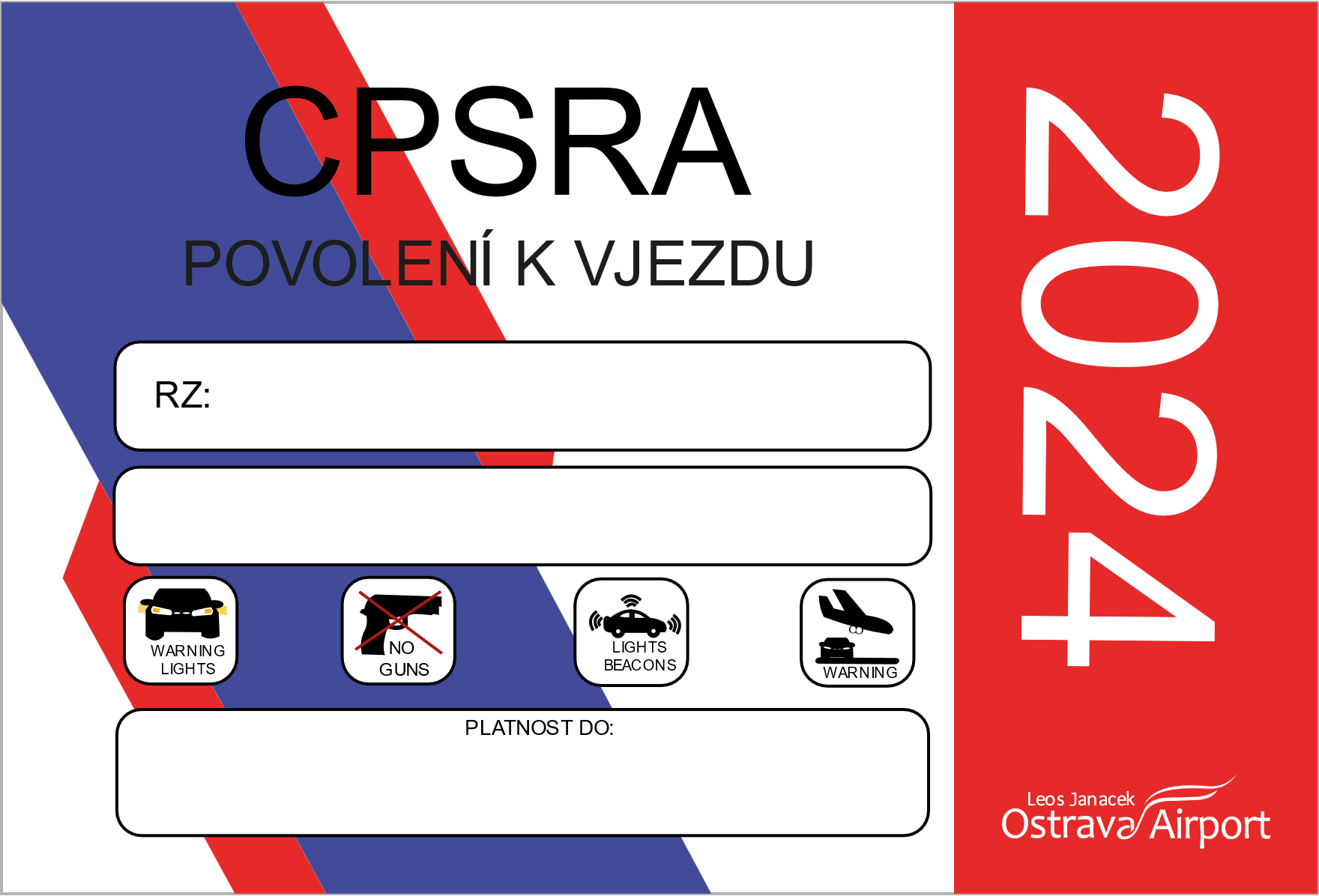 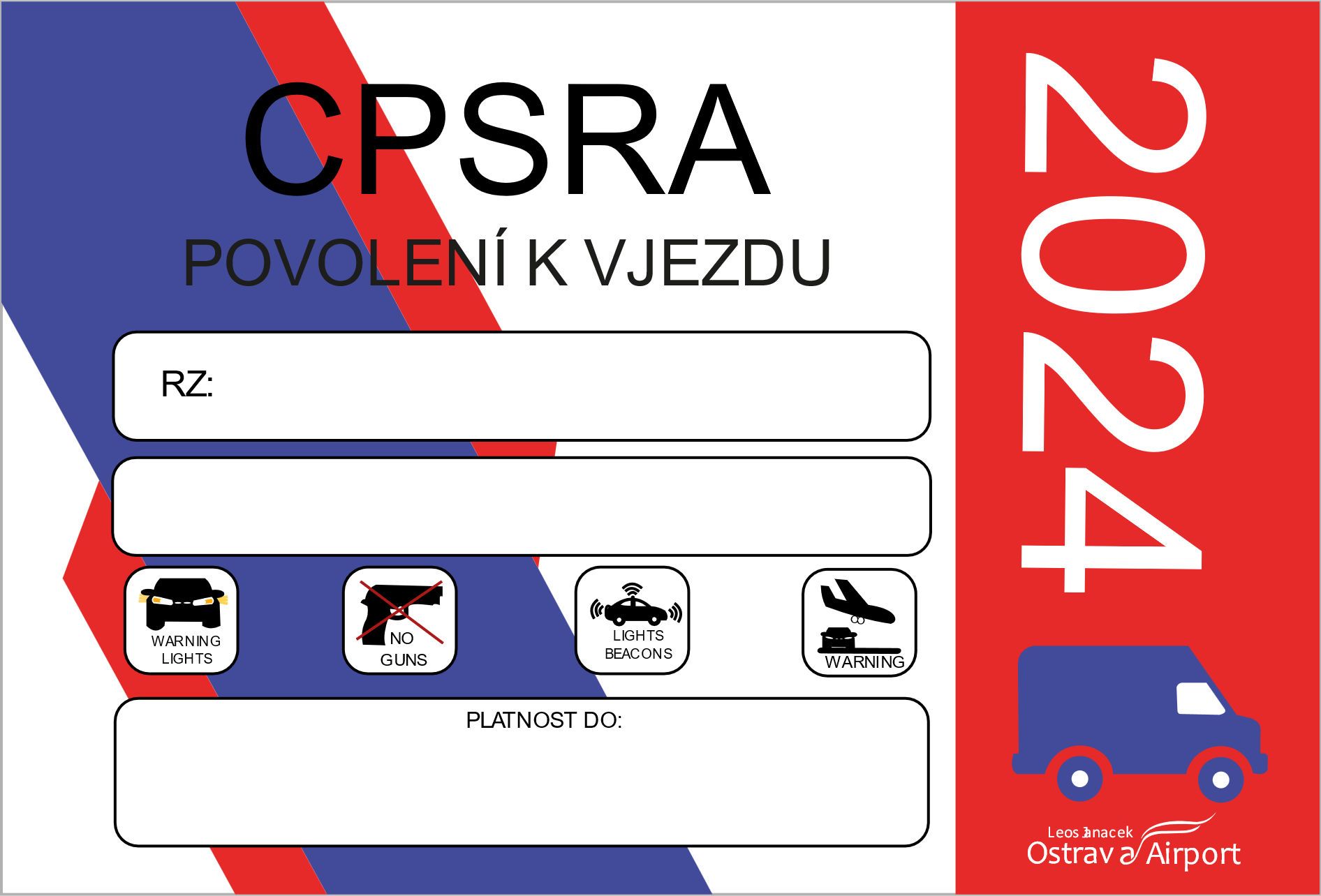 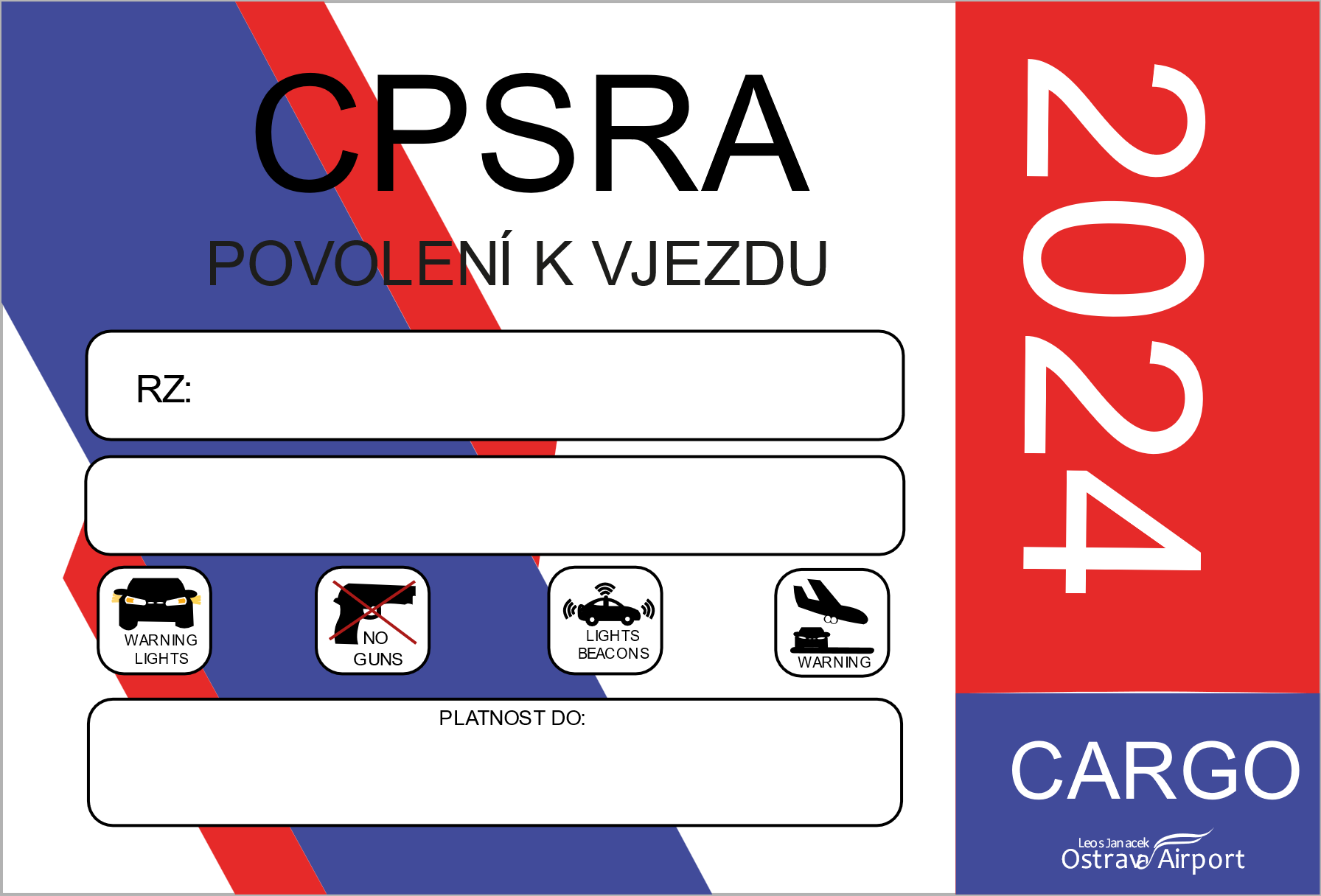 LBV
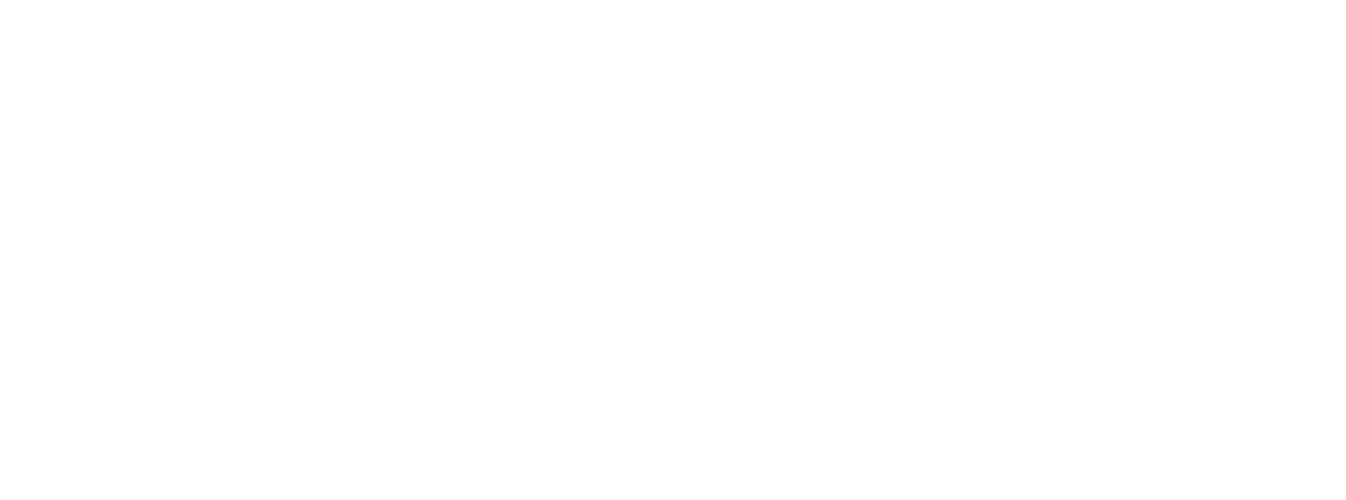 Nový prostor pro letadla GA


instalace bezpečnostního zařízení u brány č. 15
při pojíždění po obslužné komunikaci dbát opatrnosti (hrozí střet s letadlem GA)
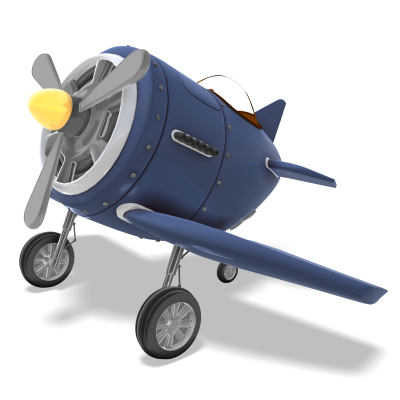 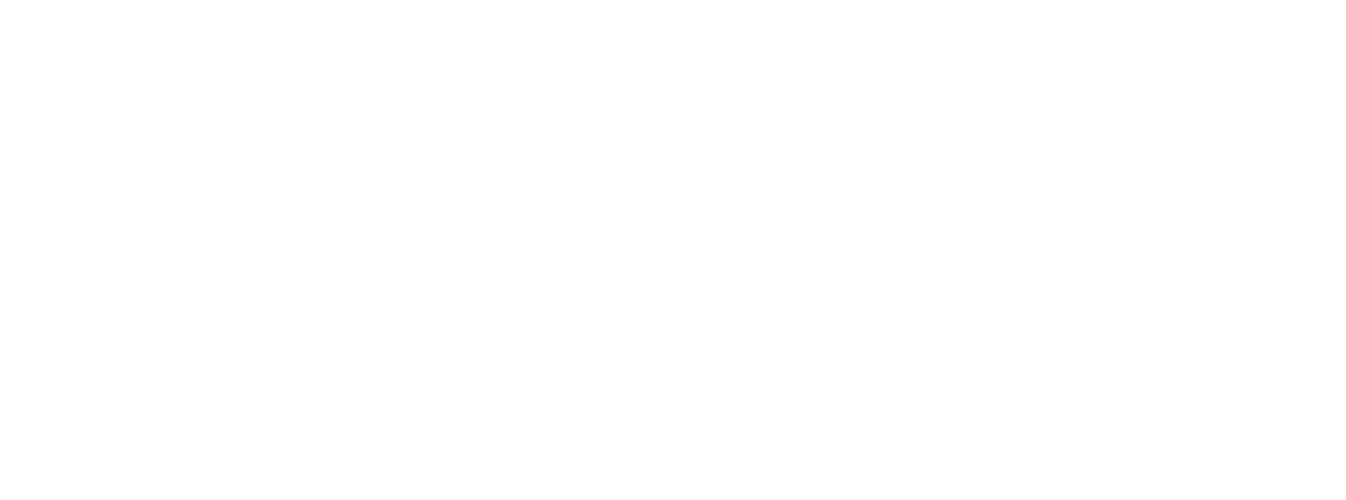 Děkuji za pozornost